Learning Genie For Parents
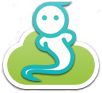 WCCUSD EARLY LEARNING PROGRAM- 
STATE PRESCHOOL
Welcome to Learning Genie for Parents
The information in these slides will….

Teach you how to download the app (slides 3-7)
Fill out the Daily Health card (slide 8)
Signing in (slides 9-13)
Signing out (slides 14-18)
Entering absence on Learning Genie app (slides 19-22)
Adding more than one child to an account (slide 23-25)
Download the Learning Genie app
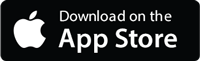 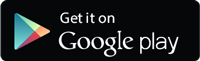 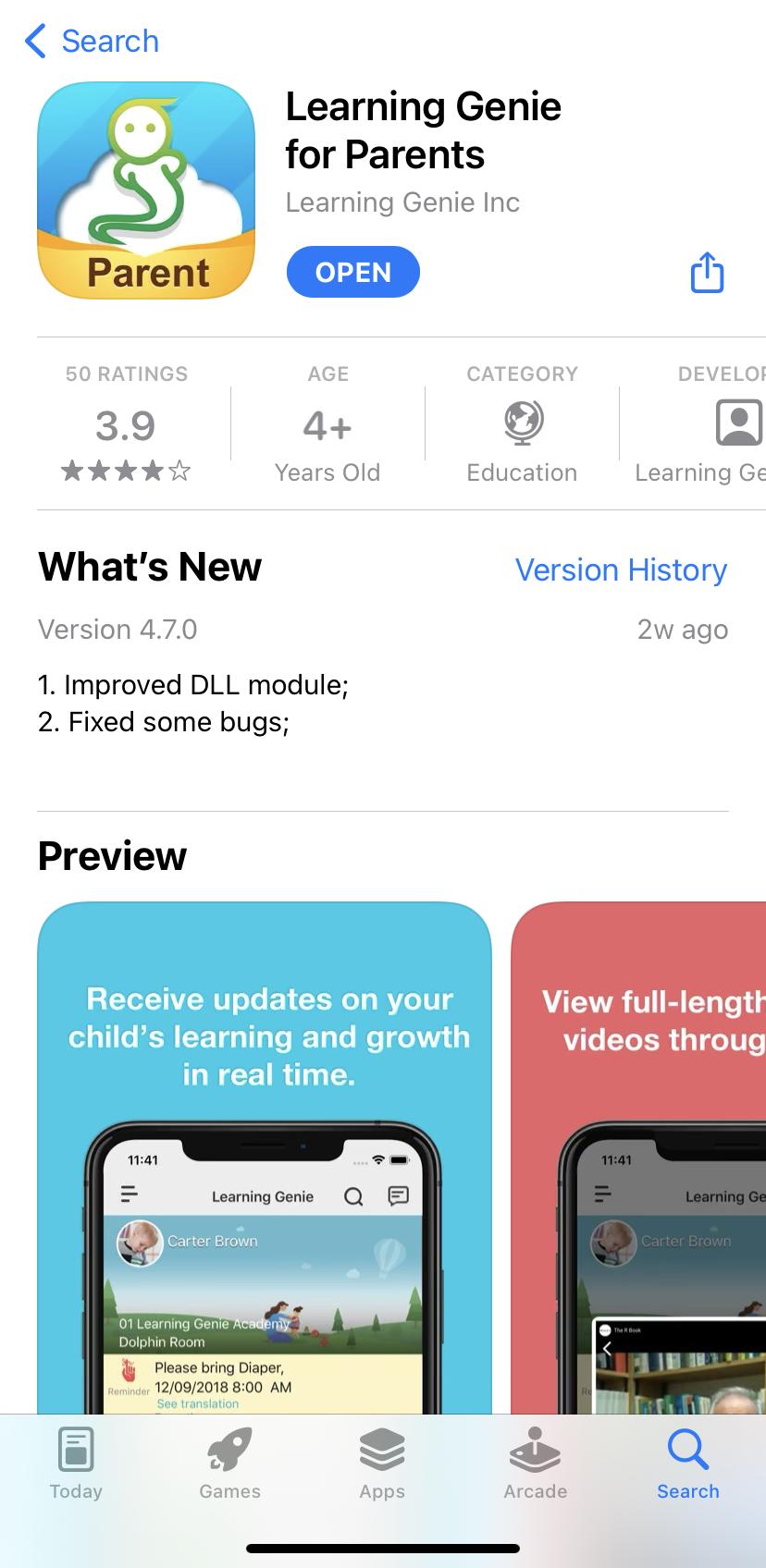 You will receive a Learning Genie code from your teacher or the 
              preschool office. You will use this code when you download the app. 
**Each person dropping off and picking up the child will need their 
own code and will need to make their own account.
You can ask for  as many codes as  you need.   

In the app store or on google play, search for
                             “Learning Genie for Parents”
** Make sure to download the app for parents and not educators.
Getting Started
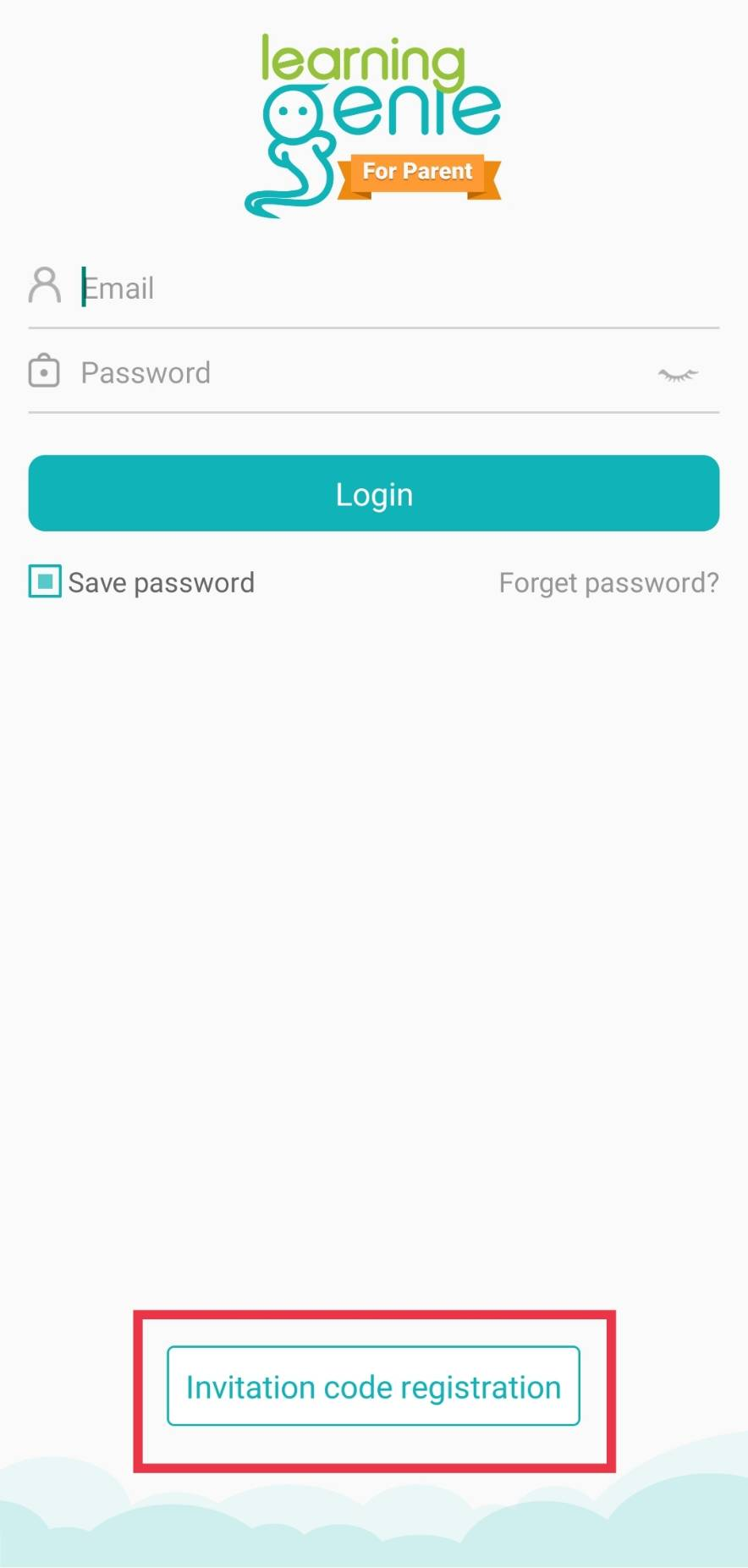 Step 1
Once the app is downloaded click on “invitation code”
at the bottom.
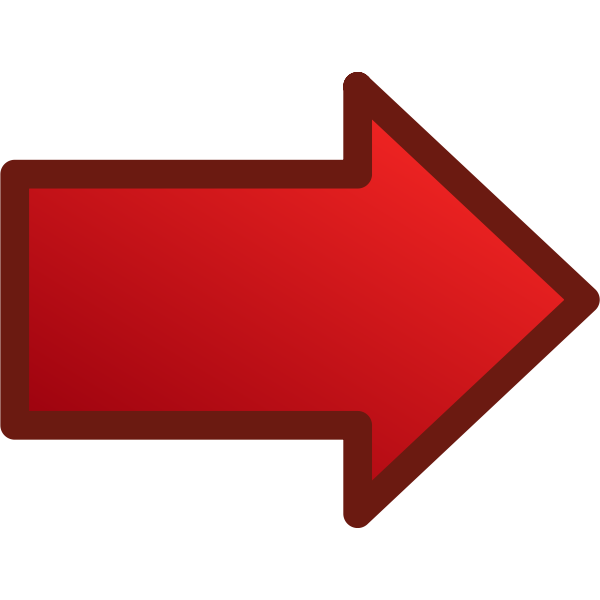 Getting Started (2)
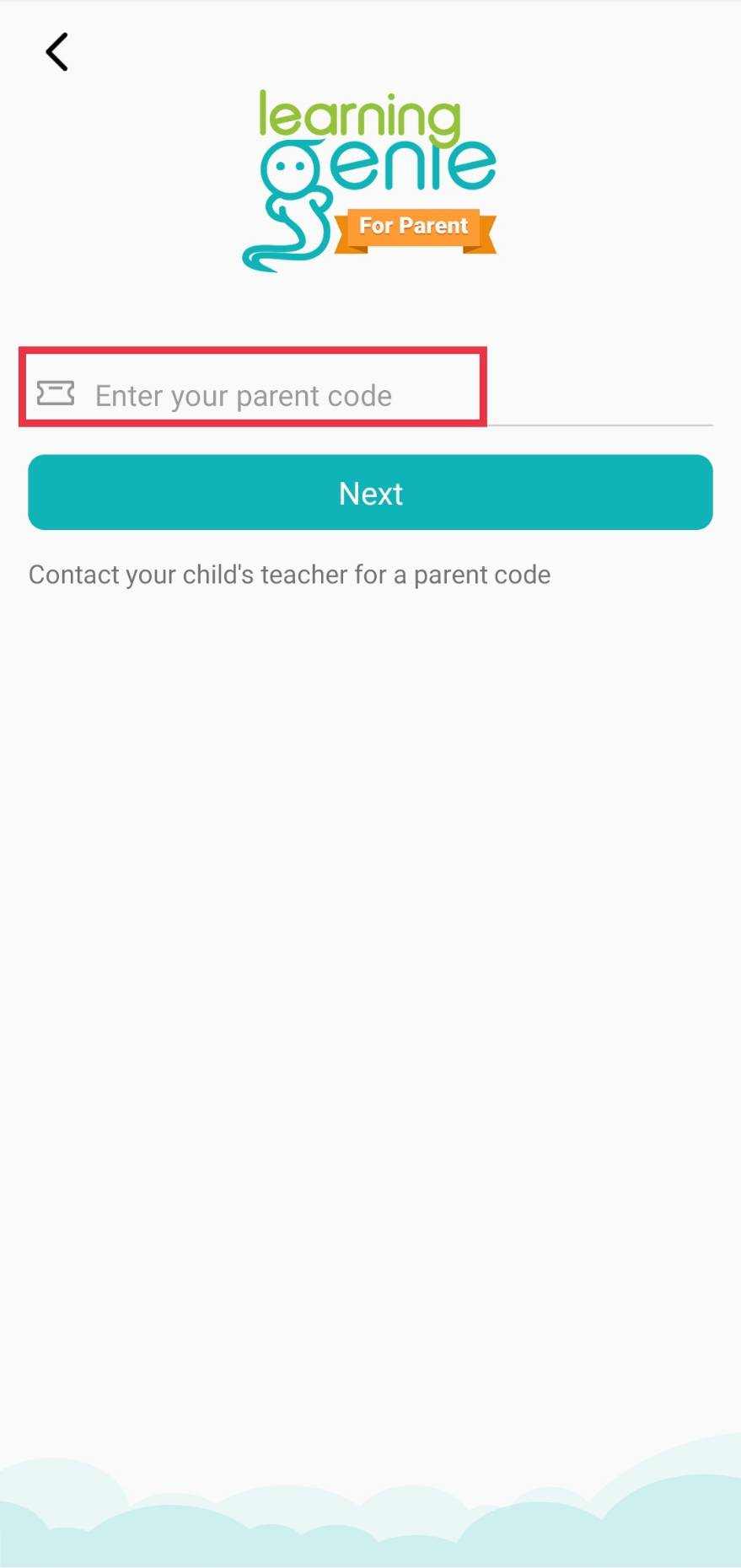 Step 2 
Enter the code you received
 from your teacher or the
 preschool office.
Getting Started (3)
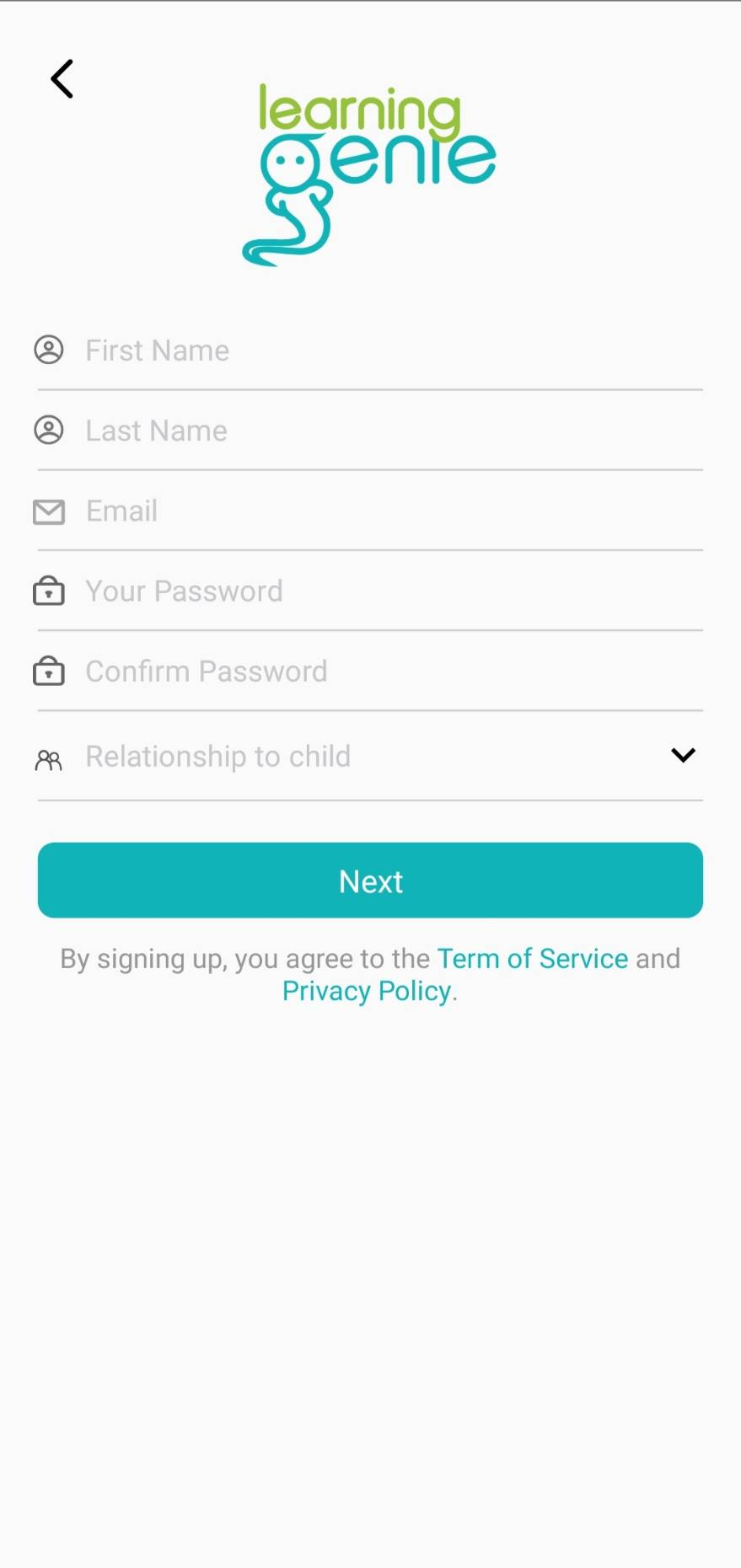 Step 3
Create your account and click “Next”.
Getting started (4)
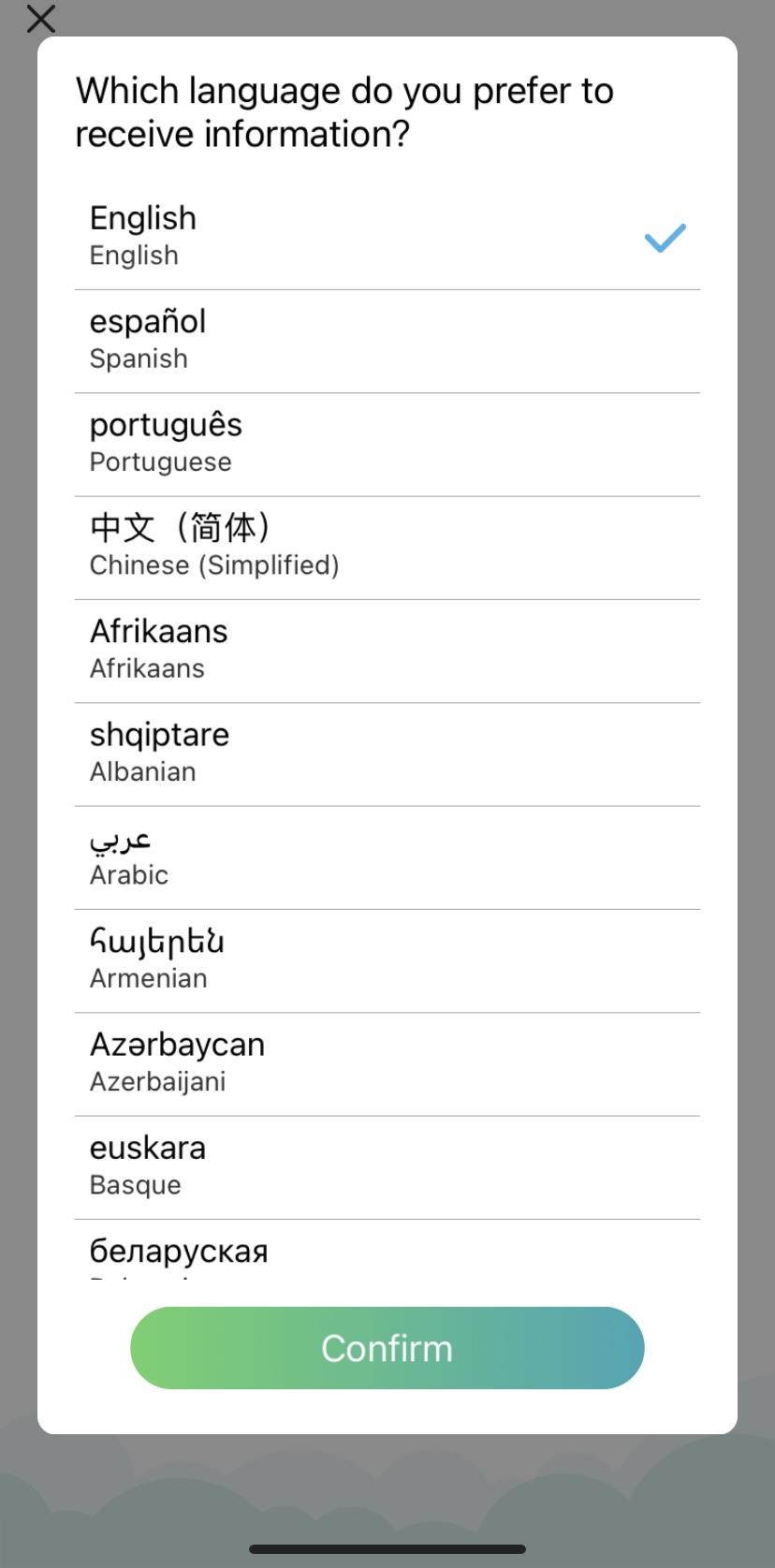 Step 4
Once you create your account you will be asked to 
choose your preferred language.
 All information you receive on the app 
will be in the language you choose.
Daily Health Card
You will be asked to fill out a daily health card every day before coming to school. 
The health card will pop up on the app every day when you log in.
Click on “Fill out card” and answer all questions. Then click submit at the bottom.
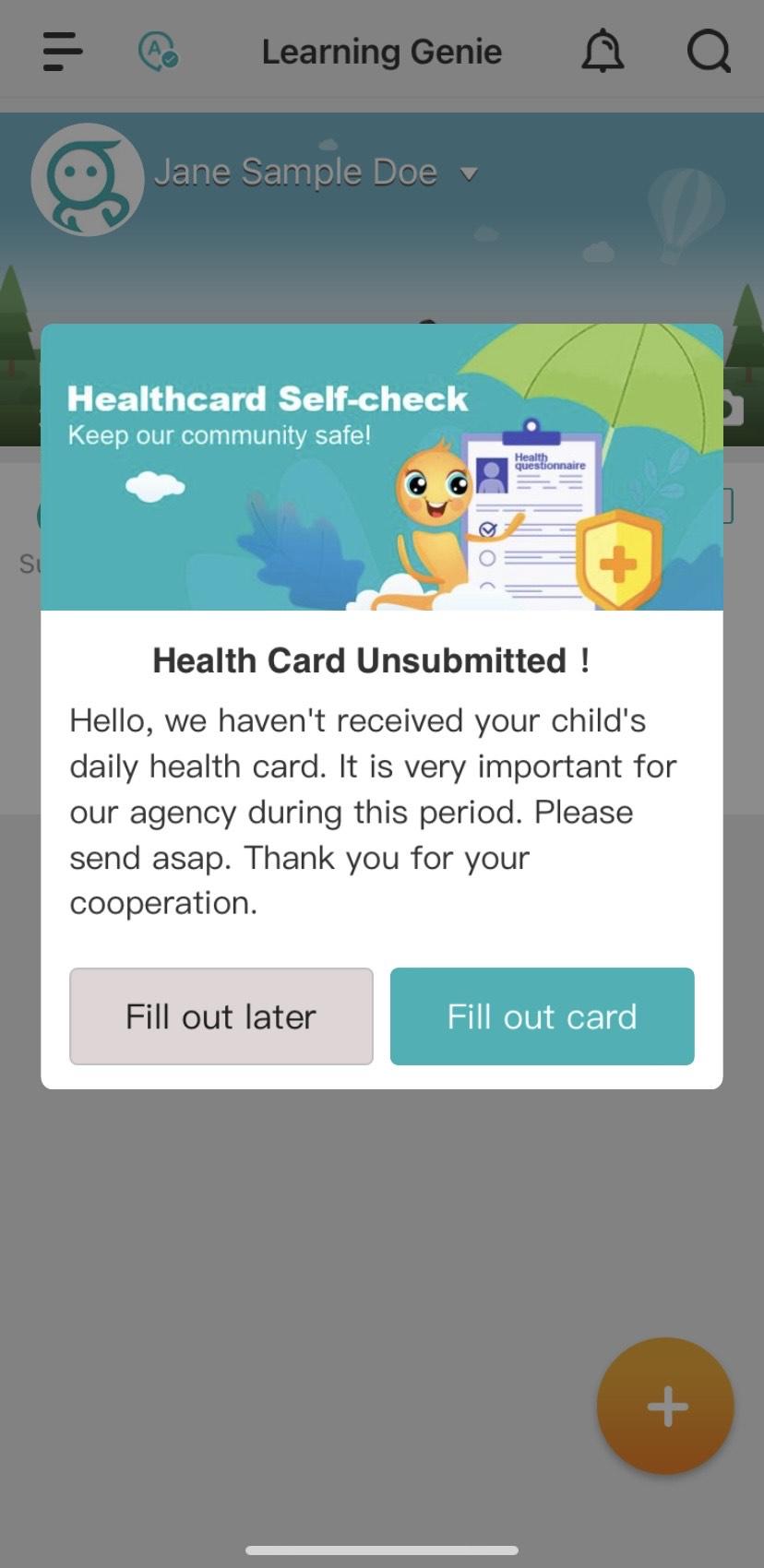 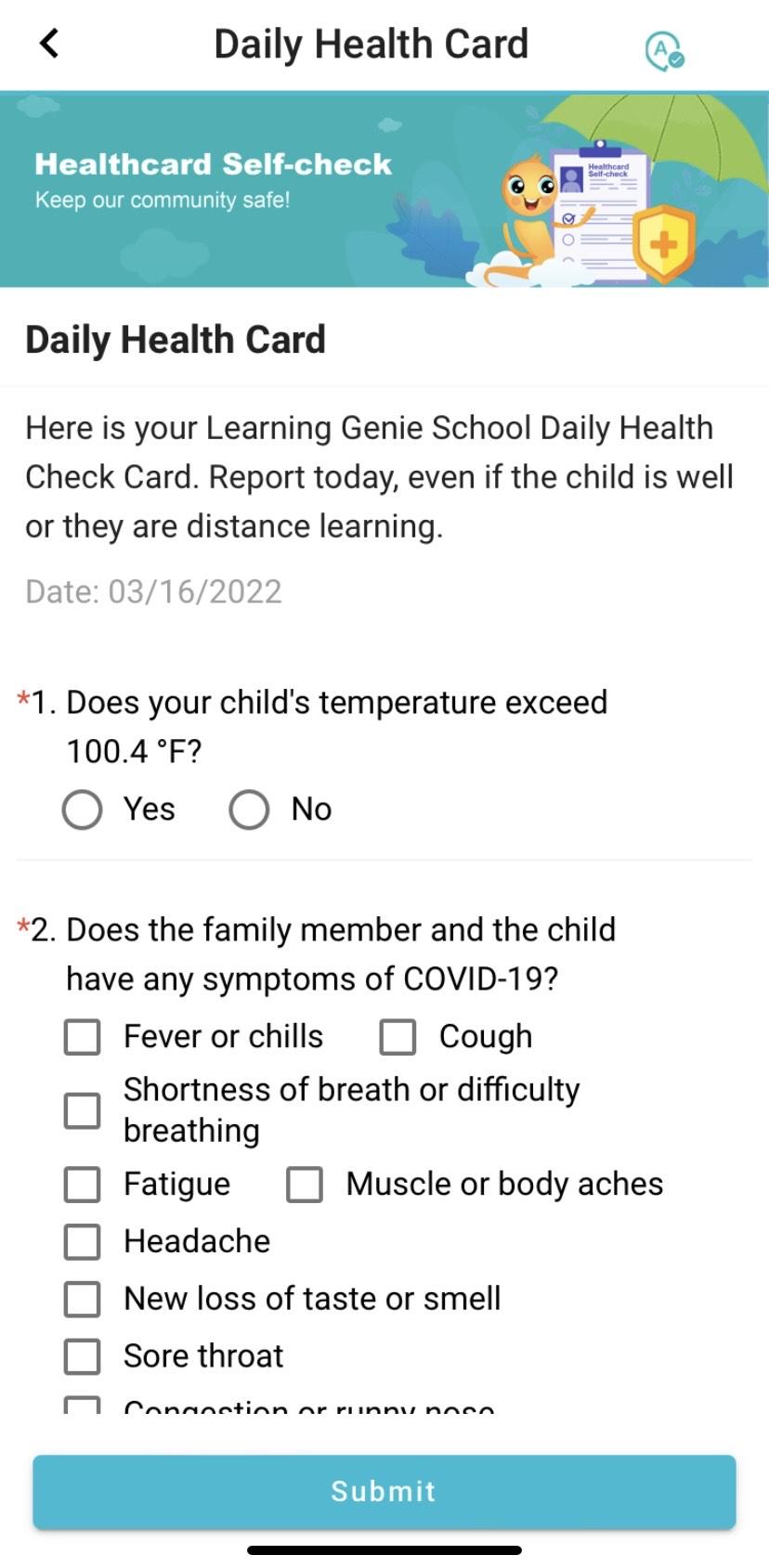 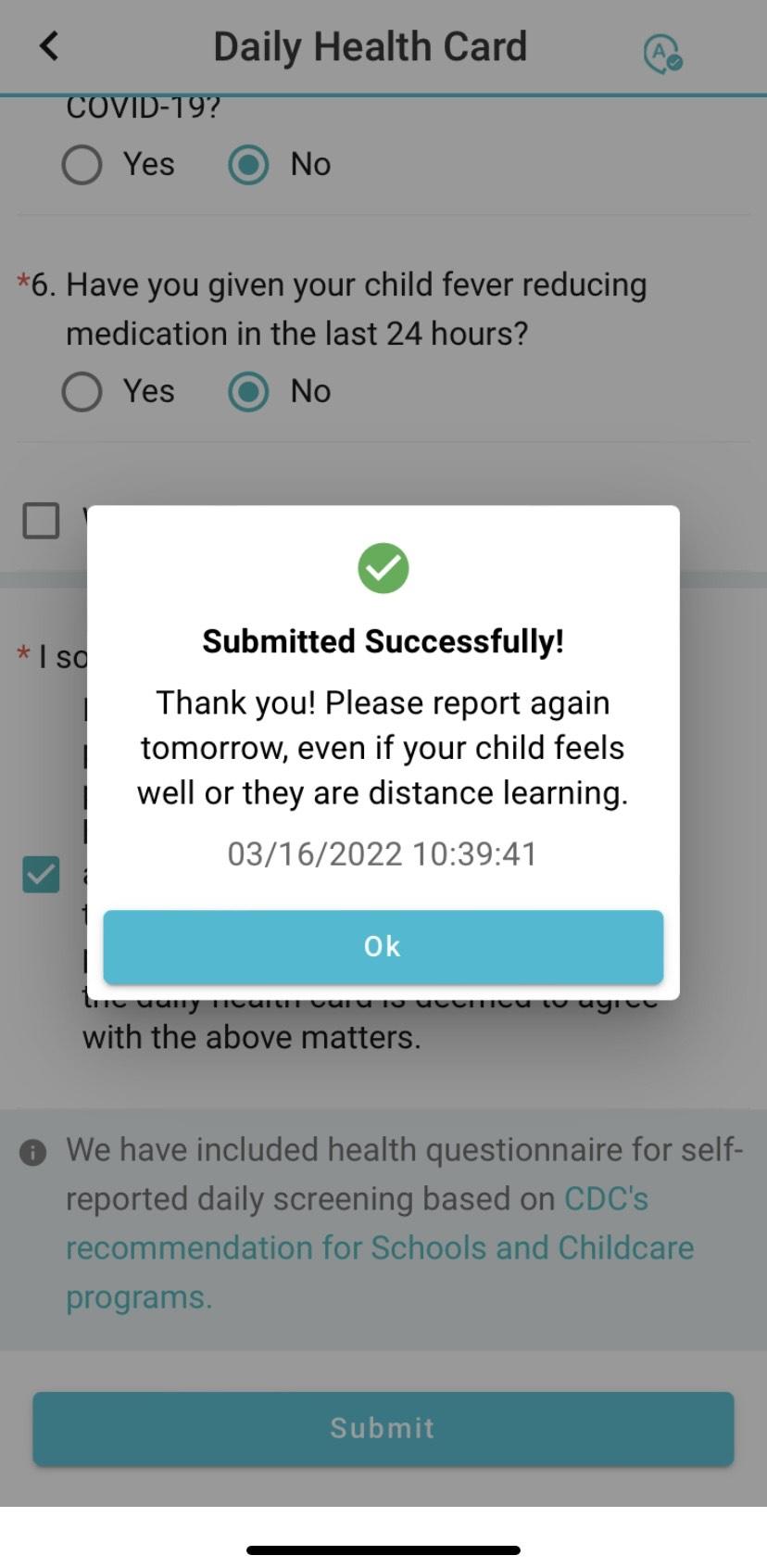 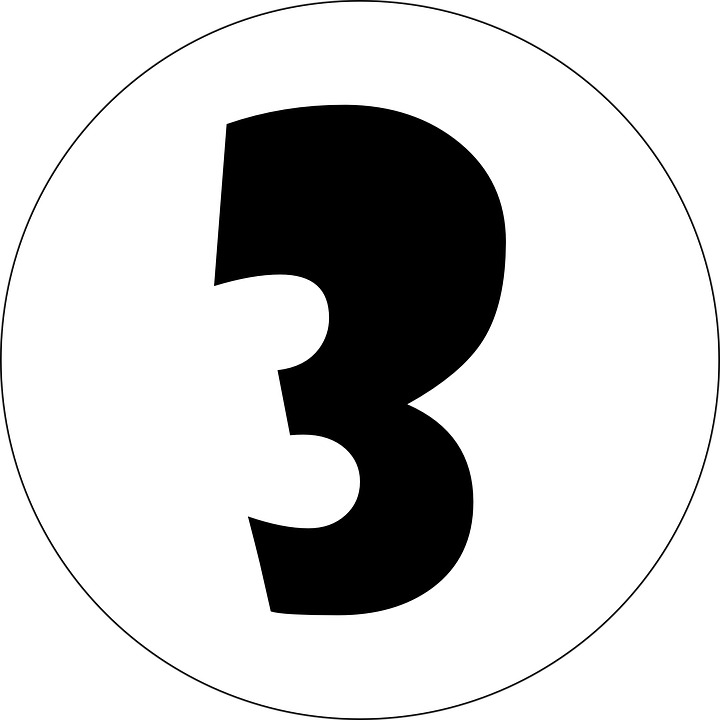 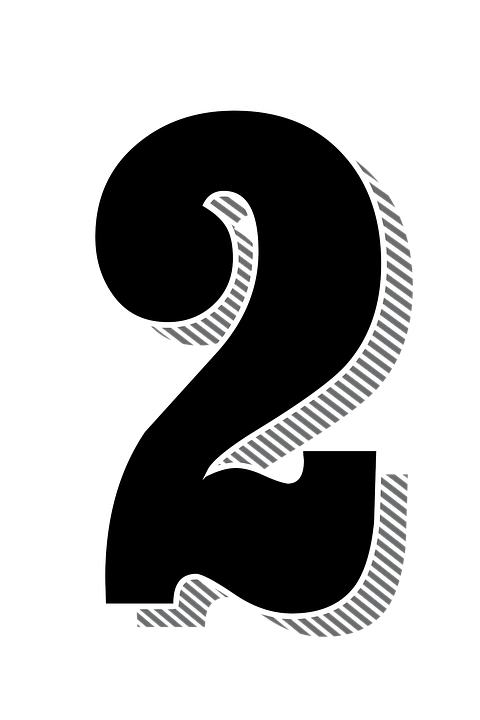 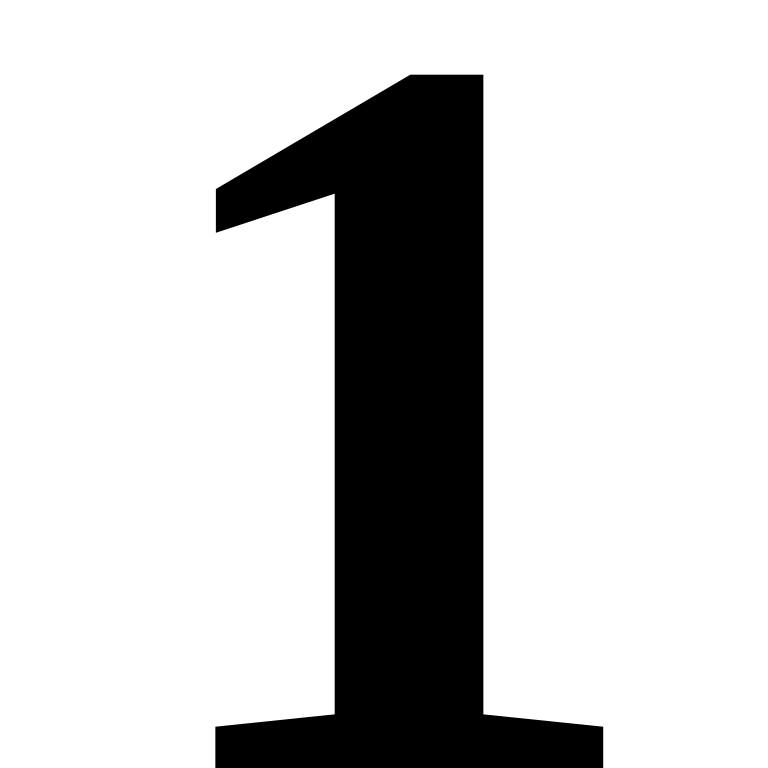 Signing in
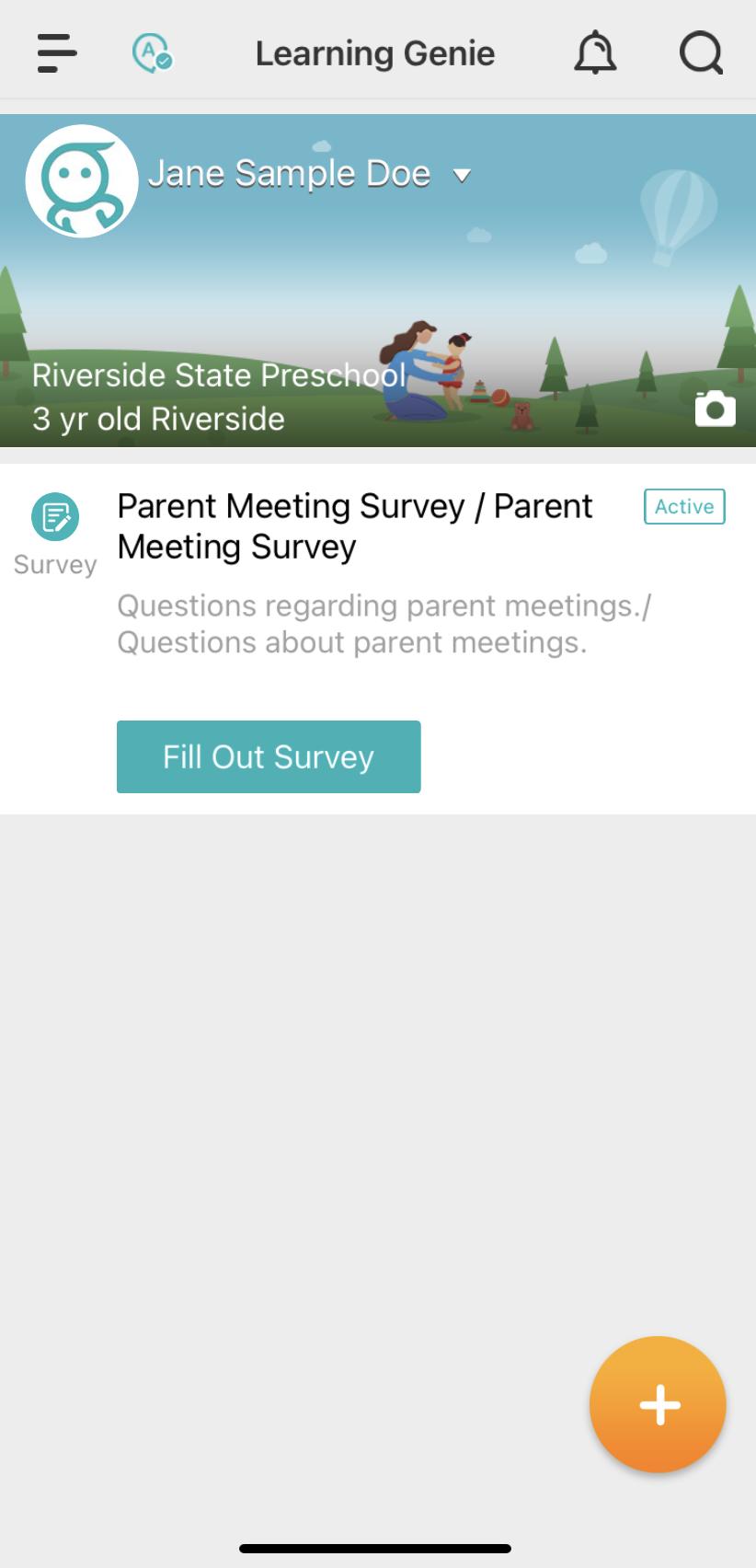 During sign in at school the teacher will provide a 
QR code                   for you to 
sign your child in and out daily.

Step 1
Click on the orange circle at 
the bottom of the page.
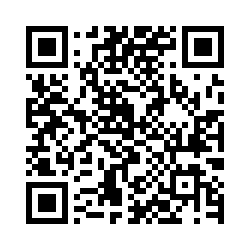 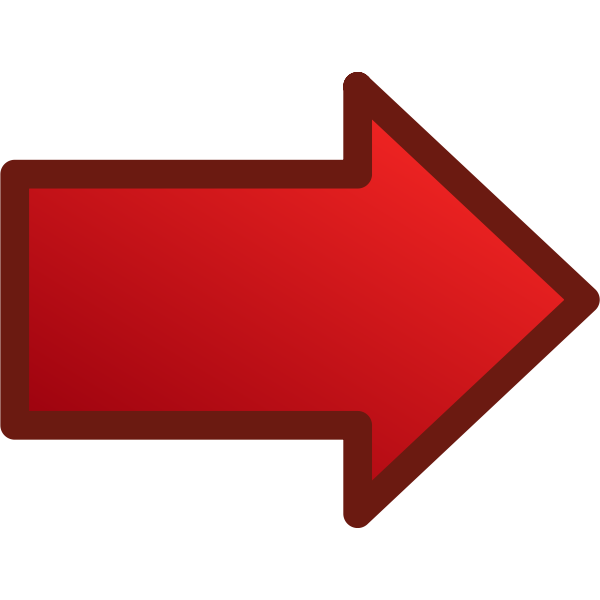 Signing in (2)
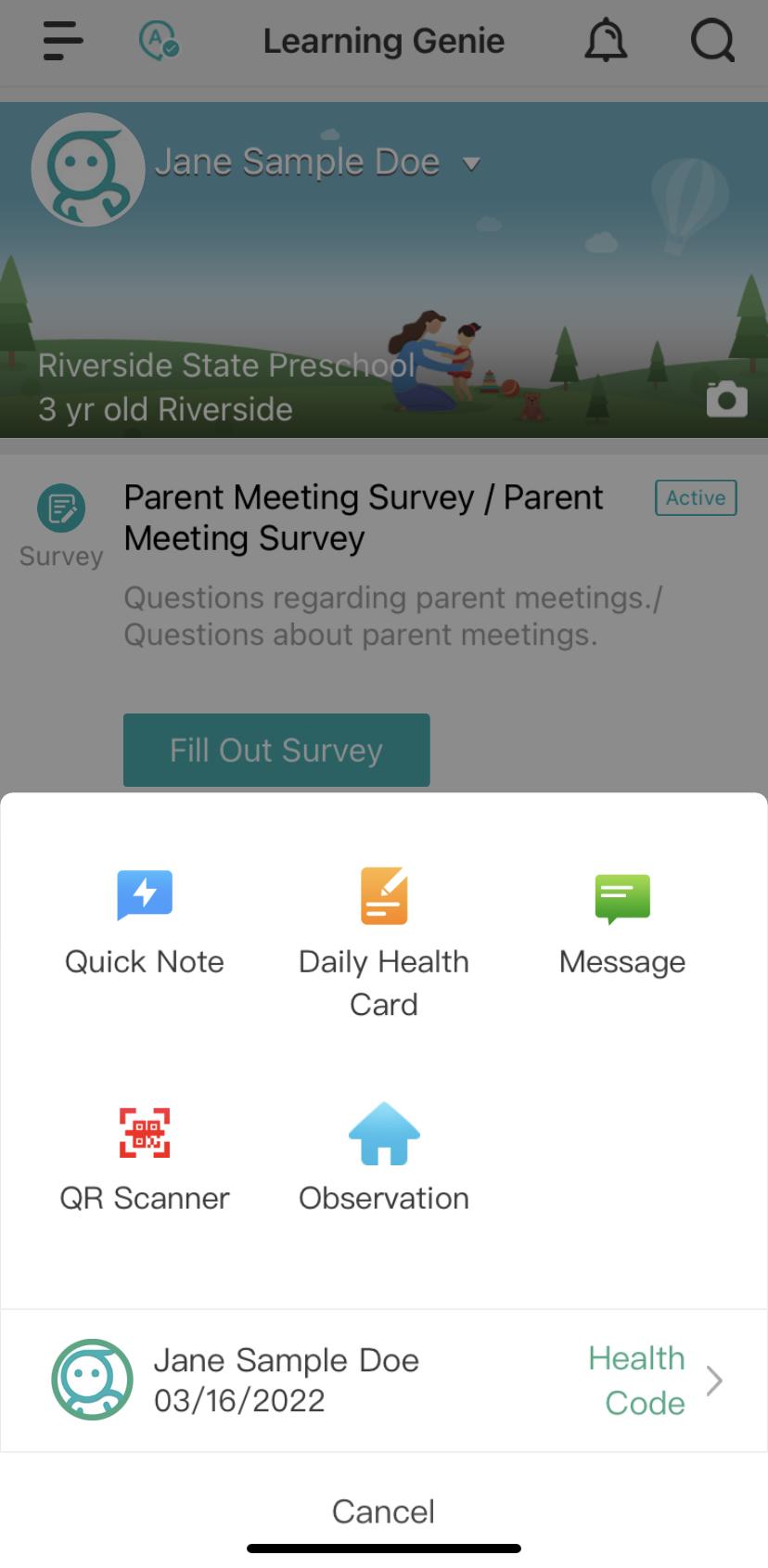 Step 2
Click on “QR Scanner”.
It will have a picture of a
red QR scanner above it.
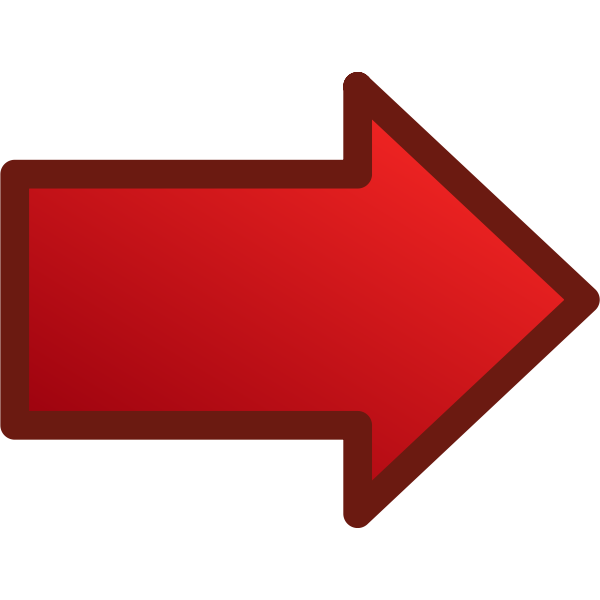 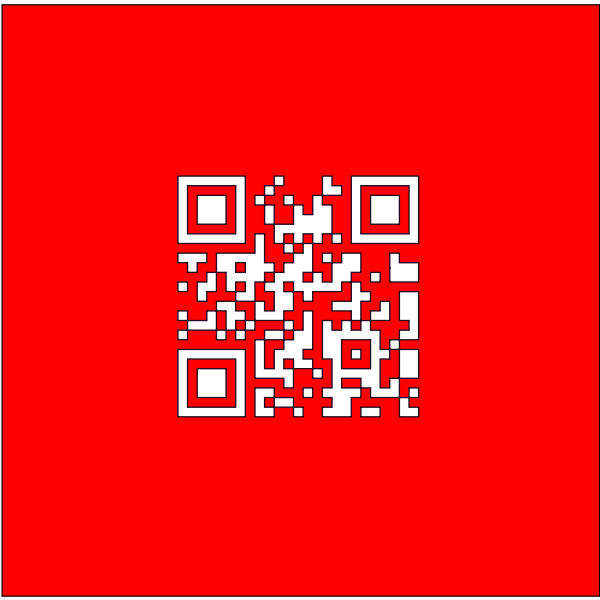 Signing in (3)
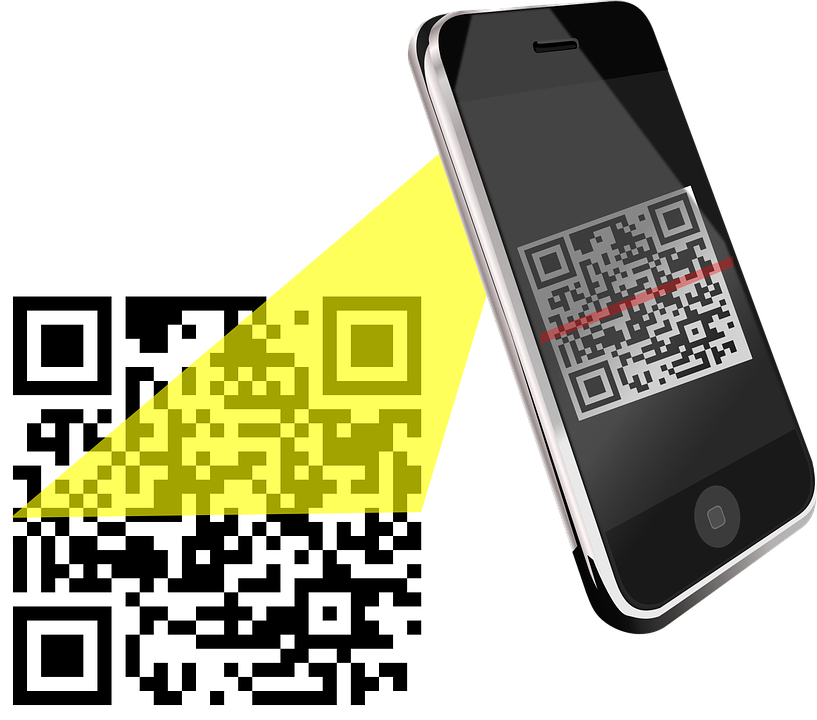 Step 3
After you click on the red QR Scanner
you will then be able to scan the QR code 
provided by the teacher.
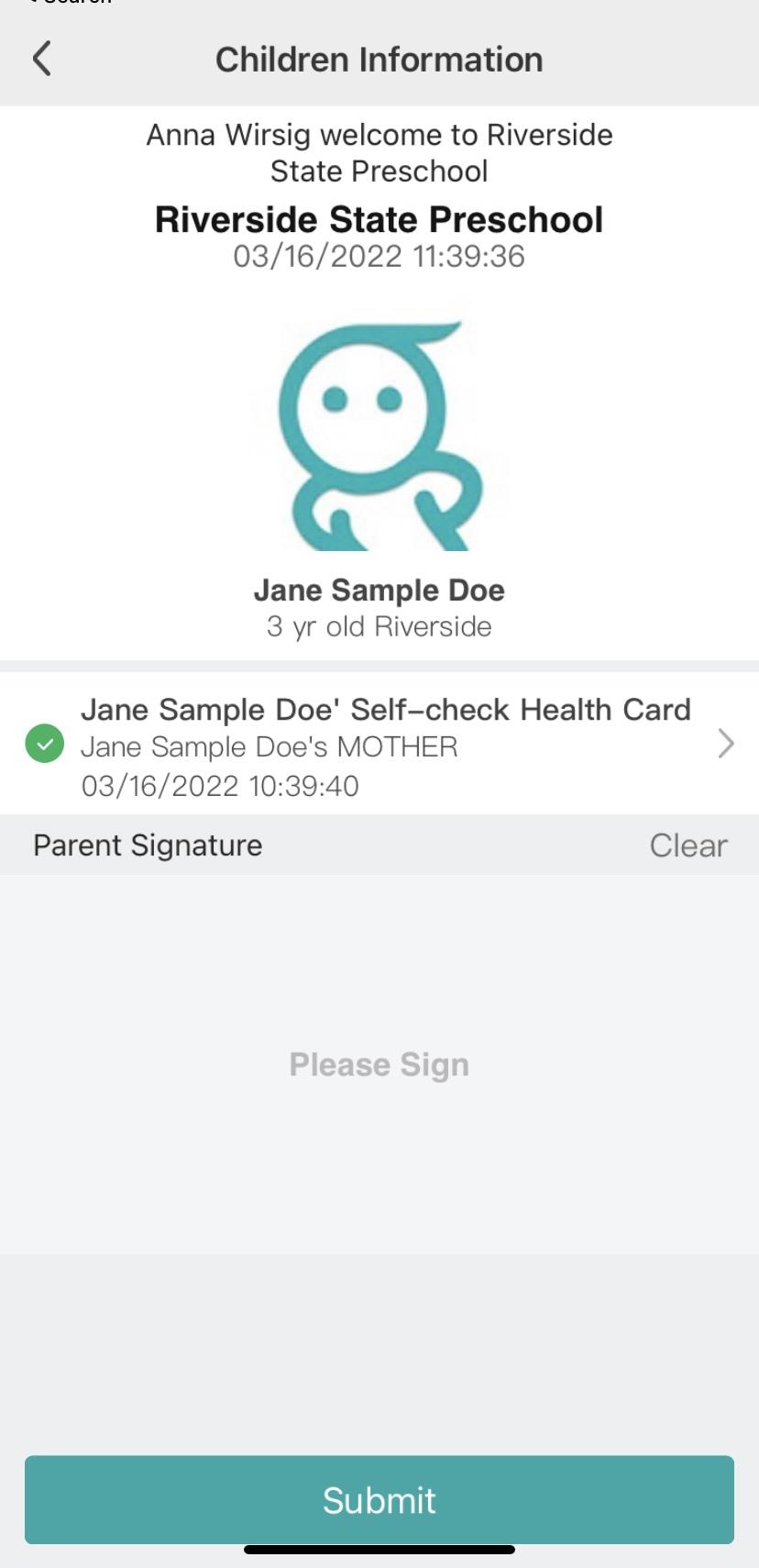 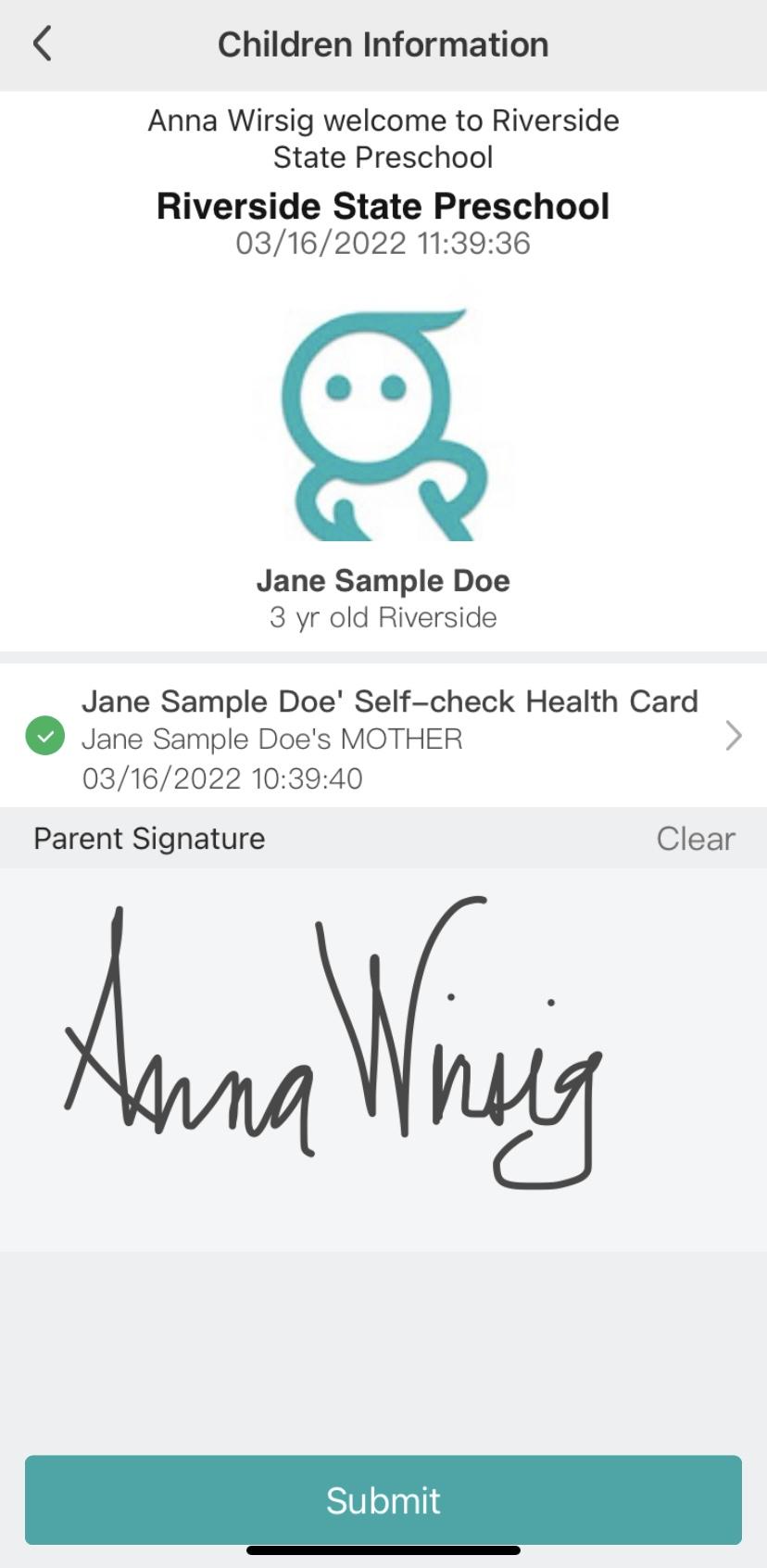 Singing in (4)
Step 4
After you scan, you will be asked
to sign your child in. Please sign
your FULL signature (first and
last name). Please no initials.
After you sign your name,
press “Submit”.
Signing in (5)
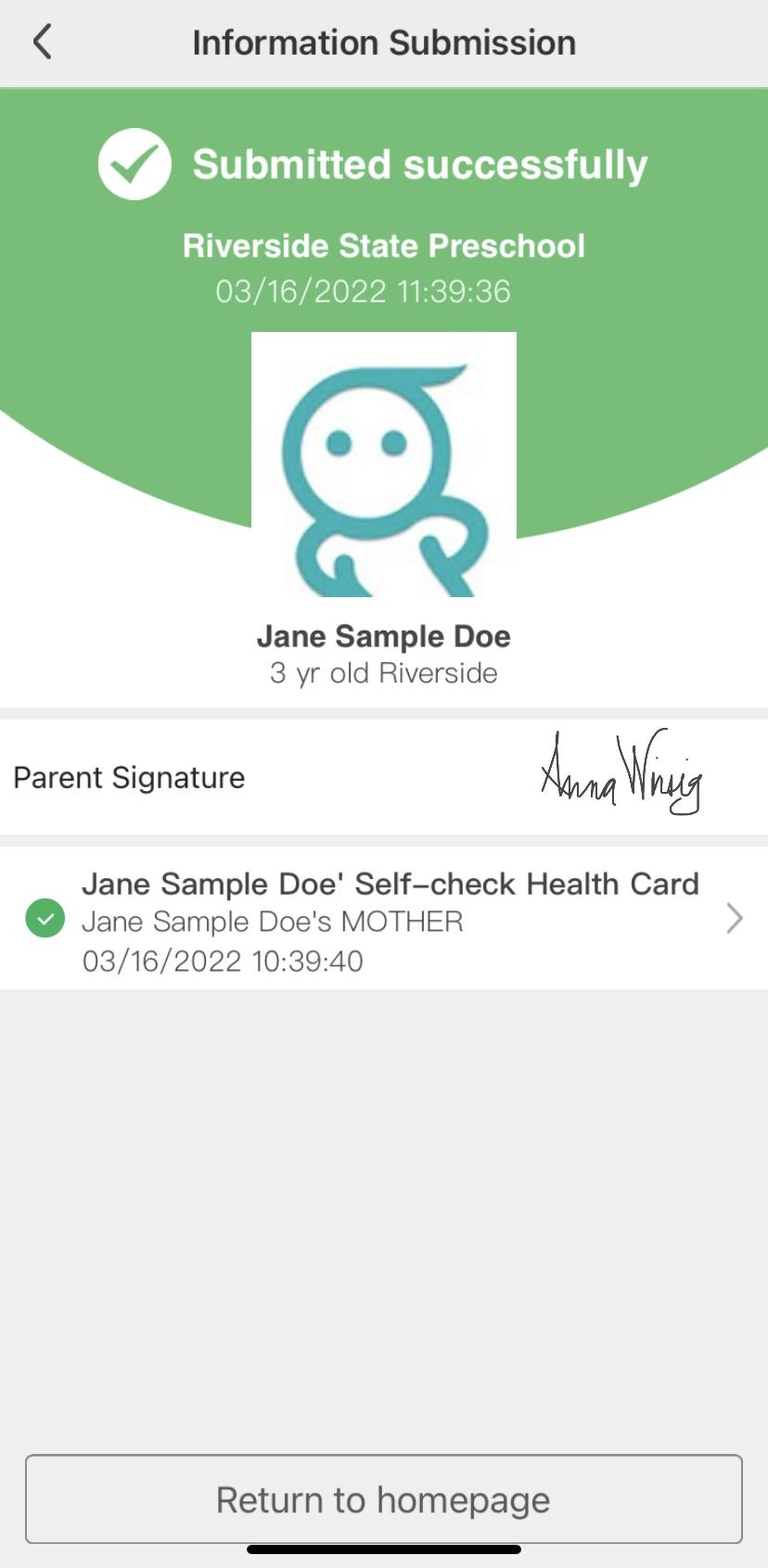 Step 5
After you press submit, please show your child’s 
teacher this confirmation page.

                                              ….
Your child is now signed in!
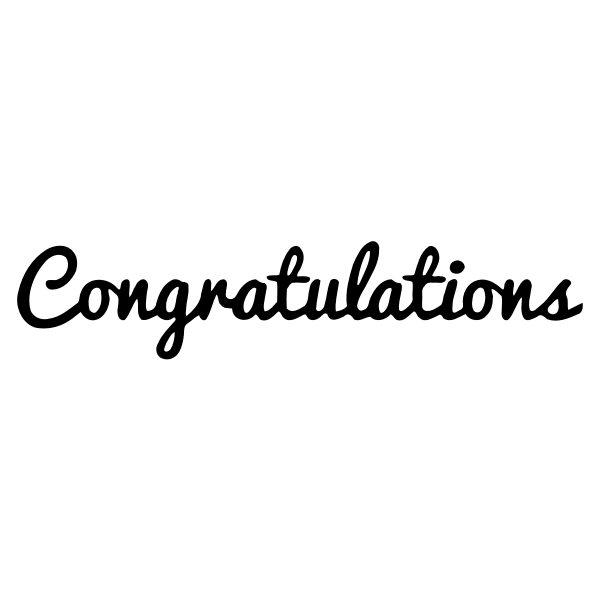 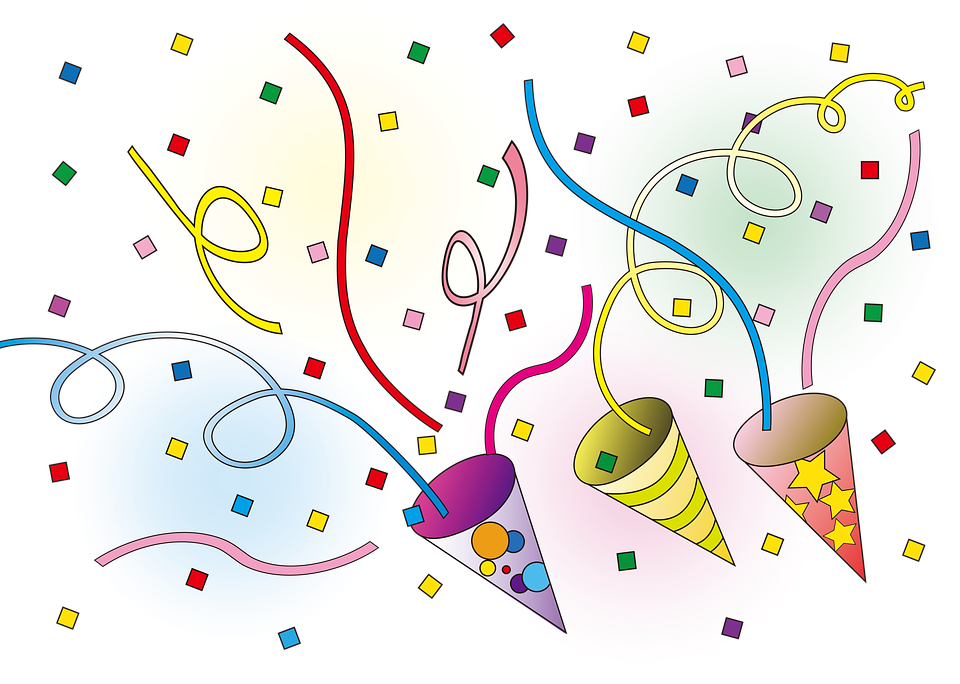 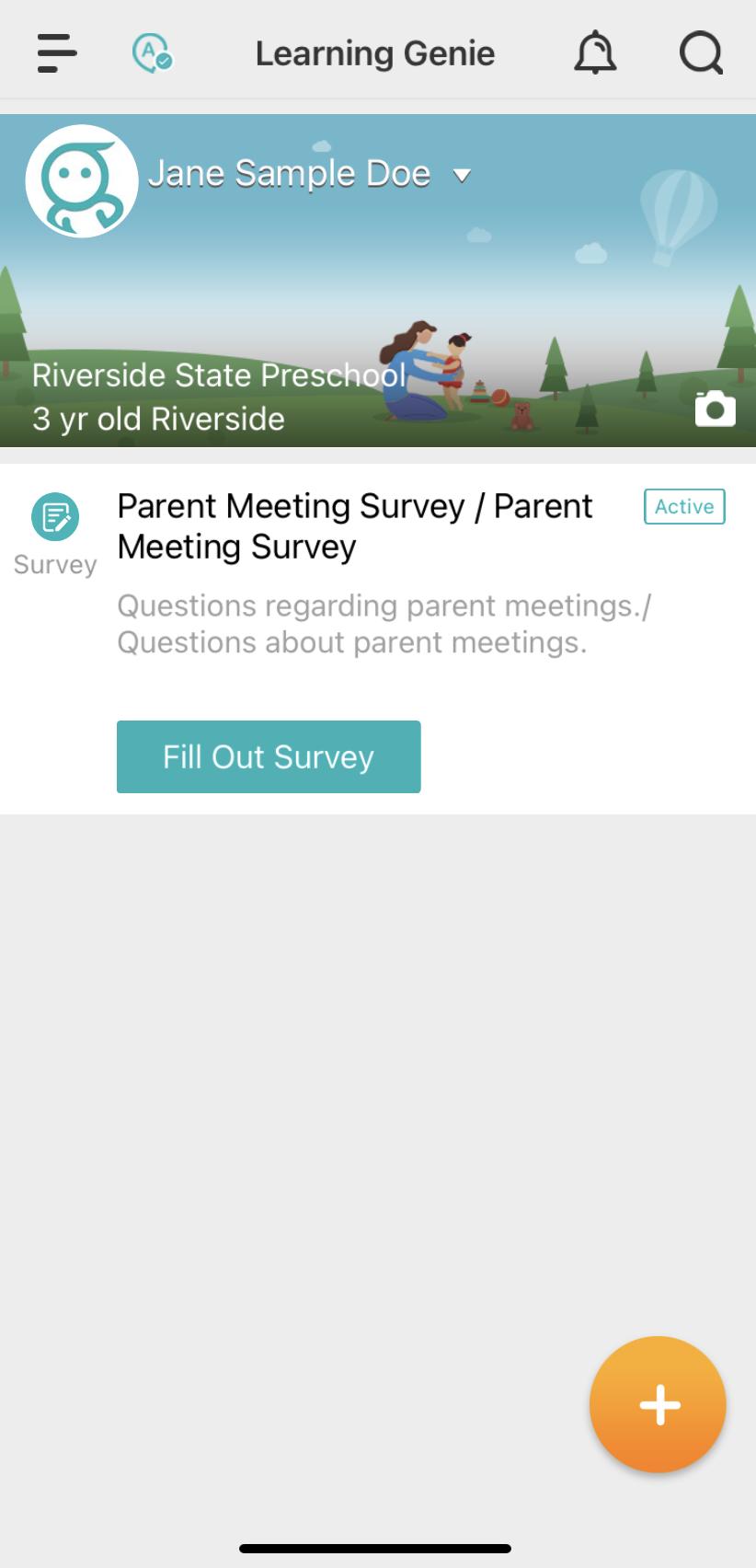 Signing out
Step 1
To sign your child out at the end 
of the school day, you will need to log 
back into the learning genie app and
 click on the orange circle.
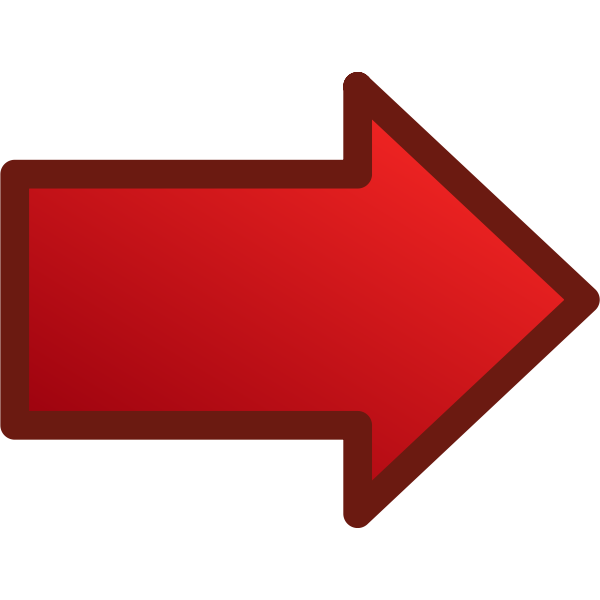 Signing out (2)
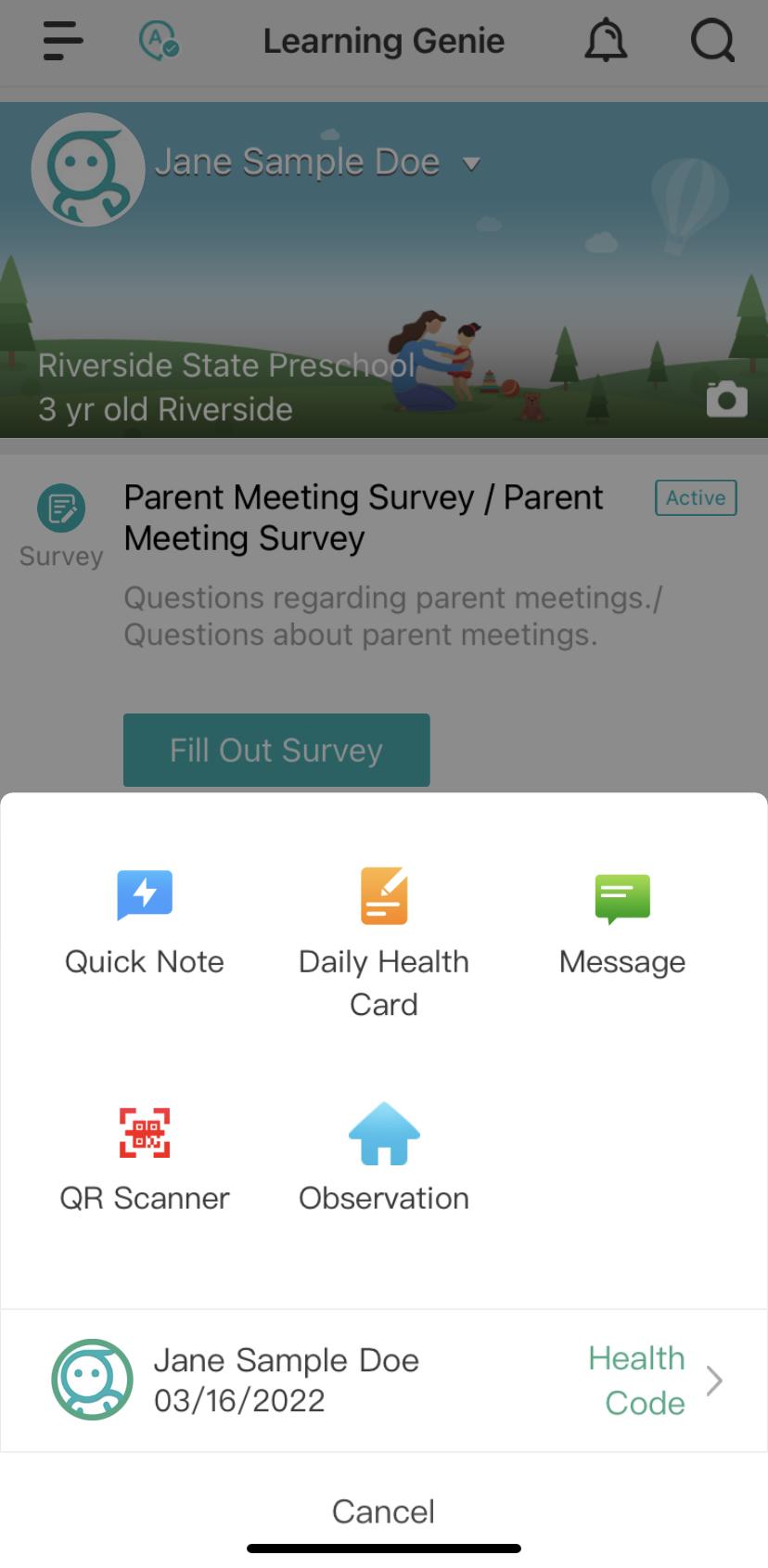 Step 2
Click on QR scanner.
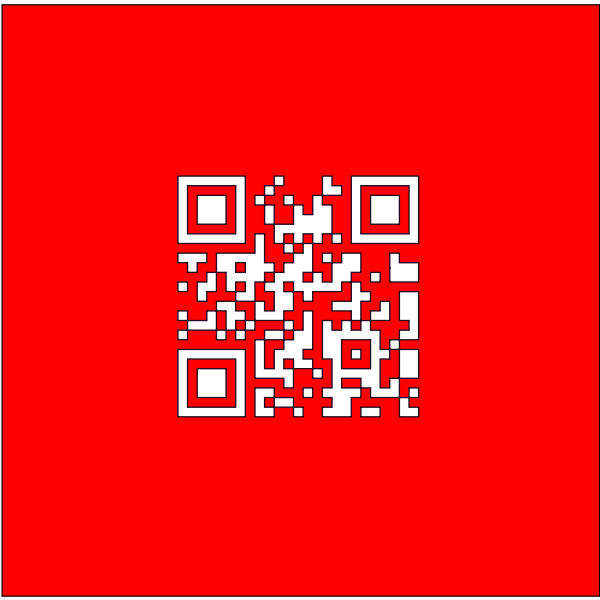 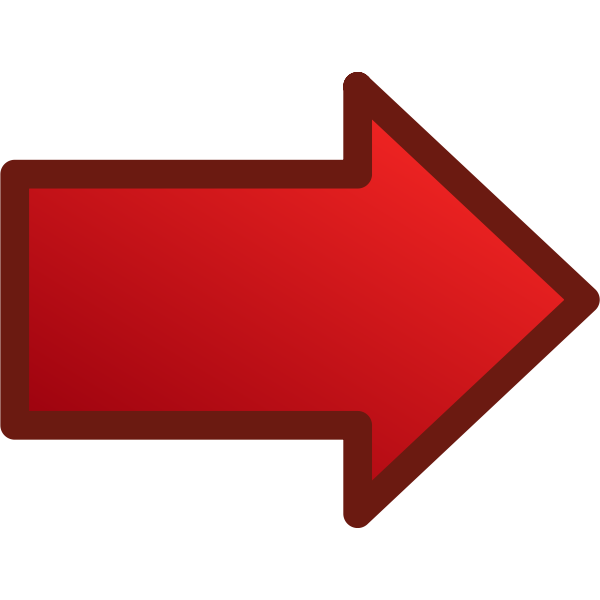 Signing out (3)
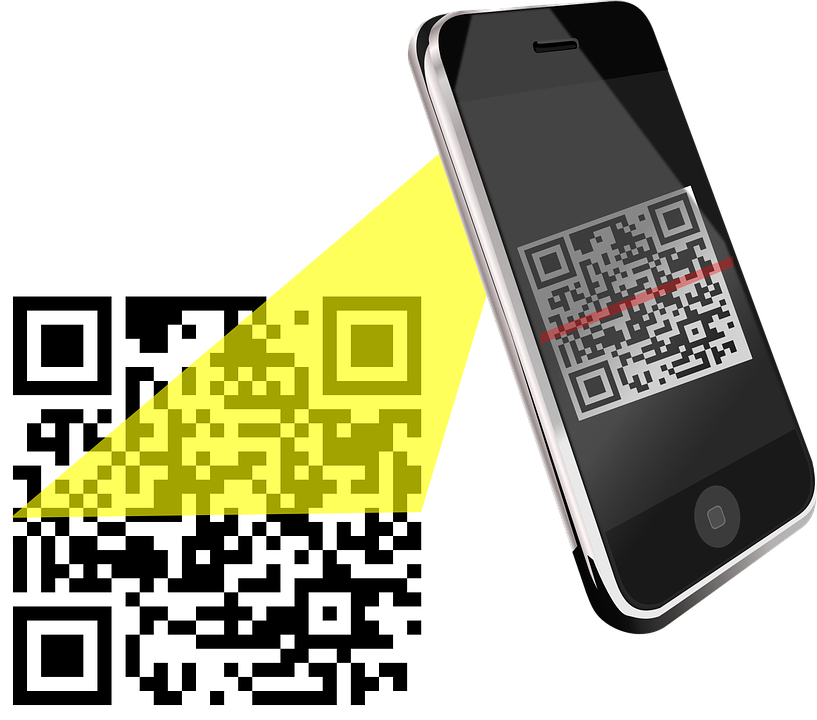 Scan the teacher provided QR code.
Sign out (4)
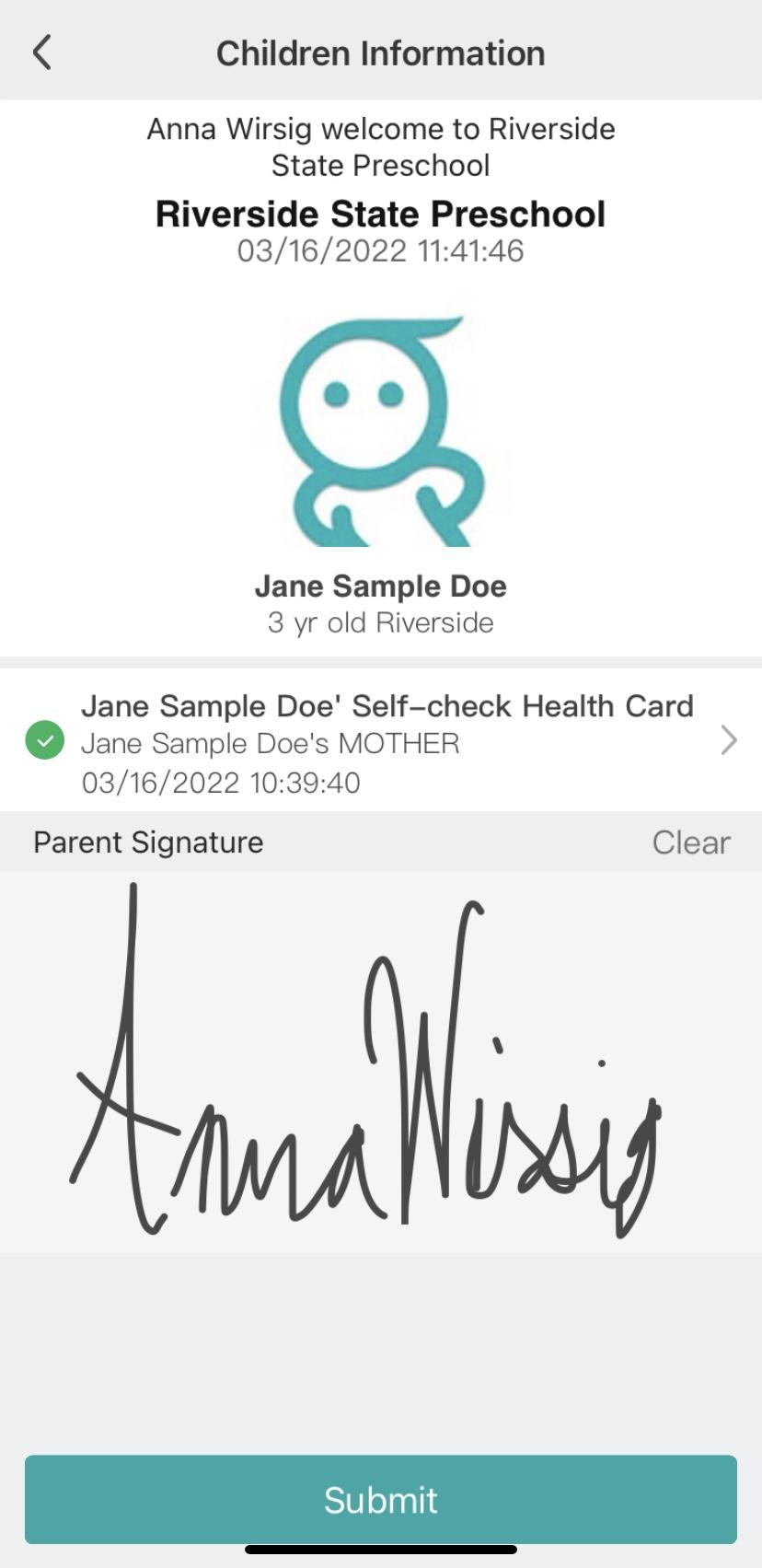 Step 4
Sign your FULL signature 
and click “Submit”.
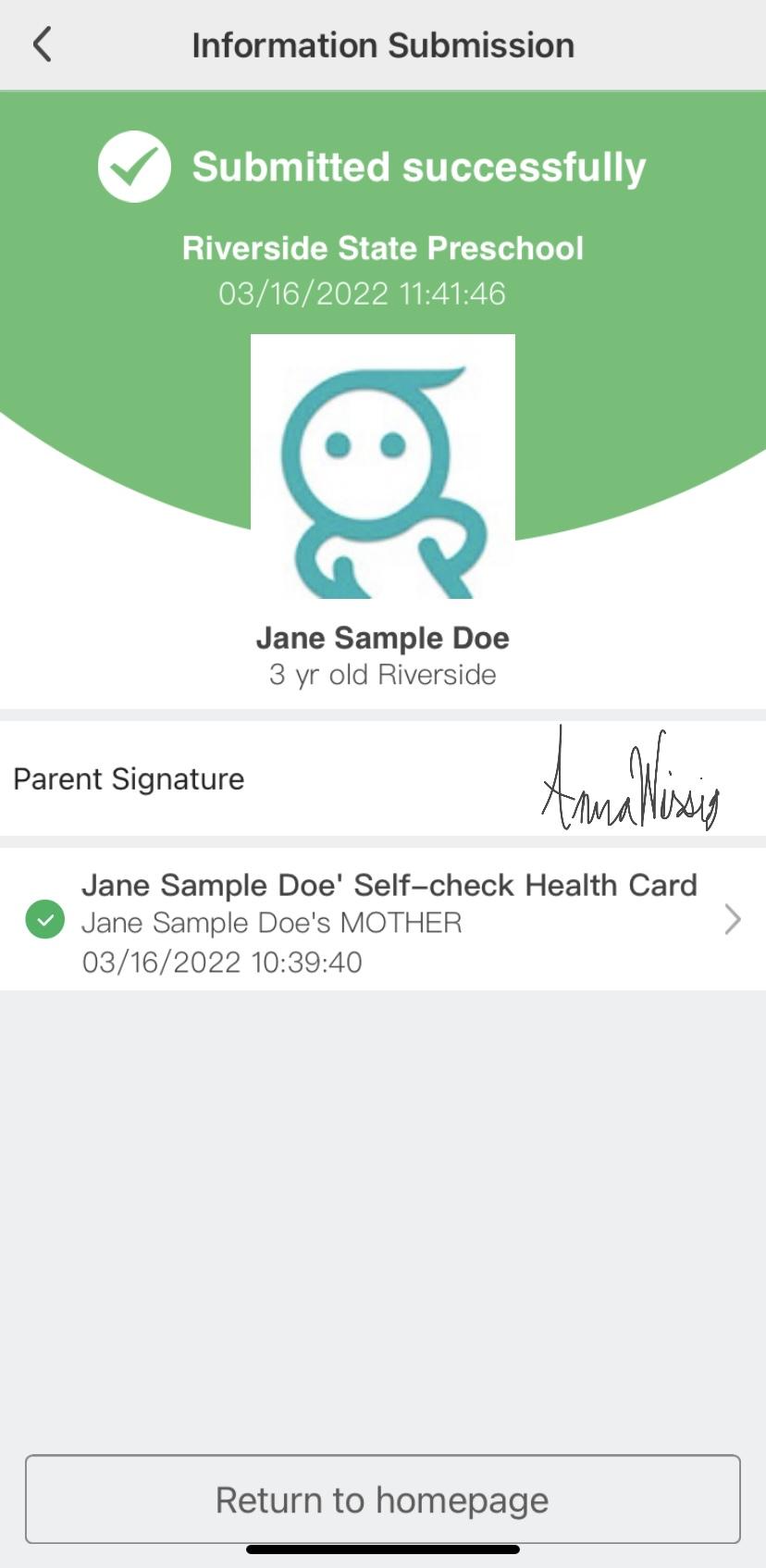 Sign out (5)
Step 5
After you press submit, please show your child’s 
teacher this confirmation page.

                                              ….
Your child is now signed out!
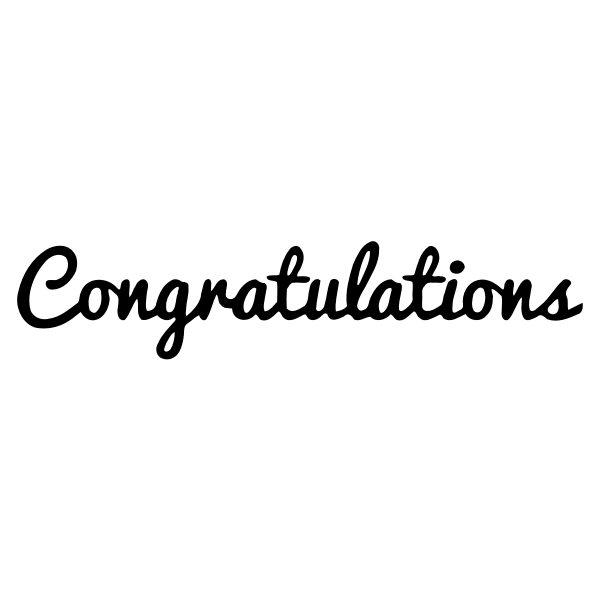 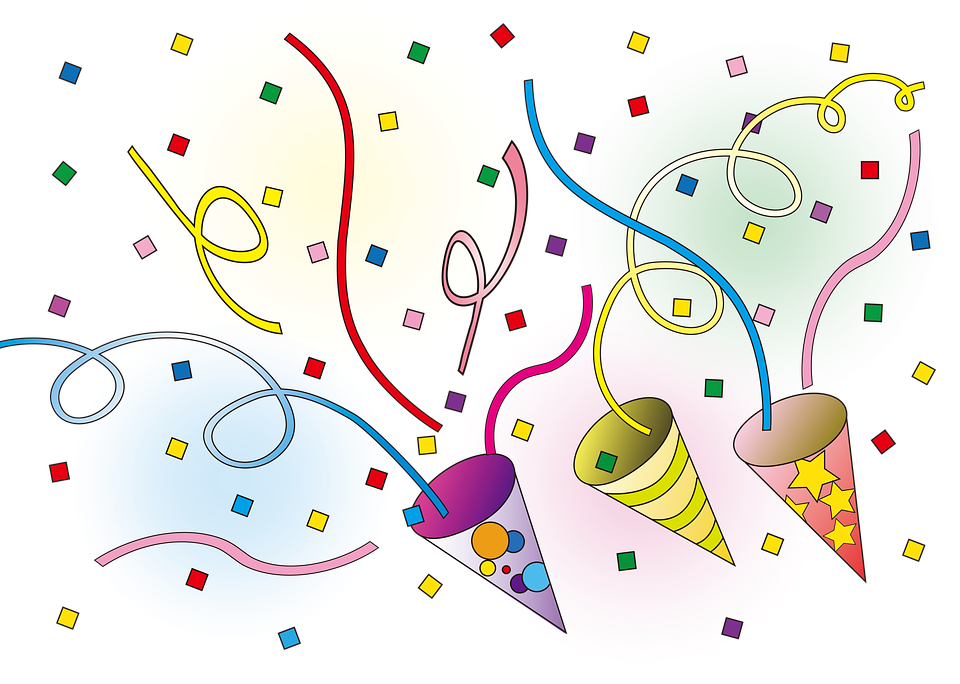 Entering Absence on Learning Genie app
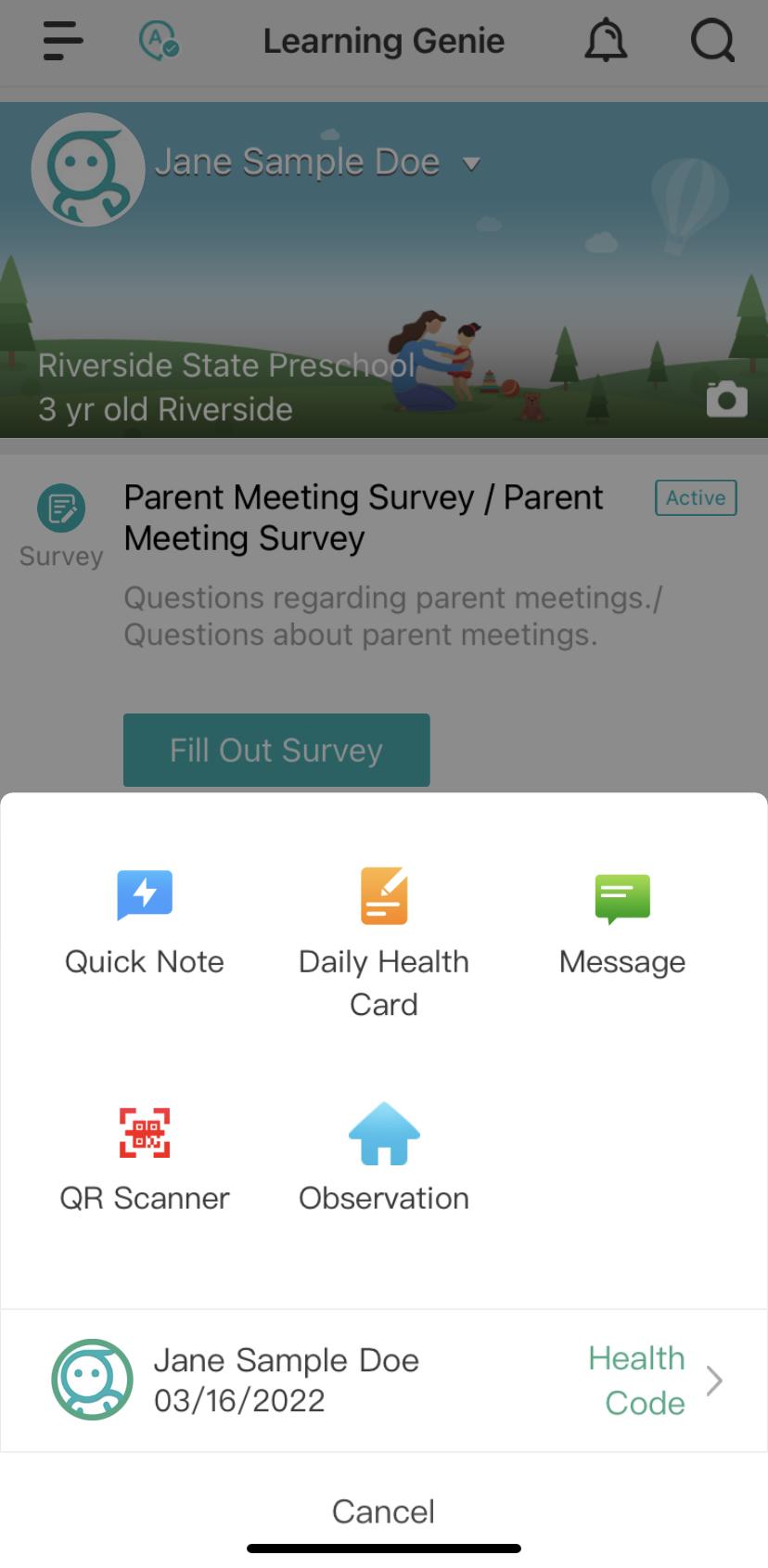 Step 1
Log into your learning genie app
And click on the orange button
at the bottom.
  Then click on
 	“Daily Health Card”.
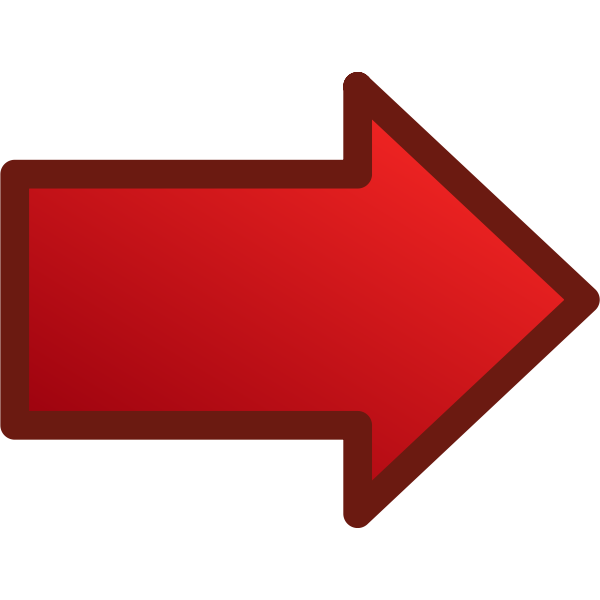 Entering Absence on Learning Genie app (2)
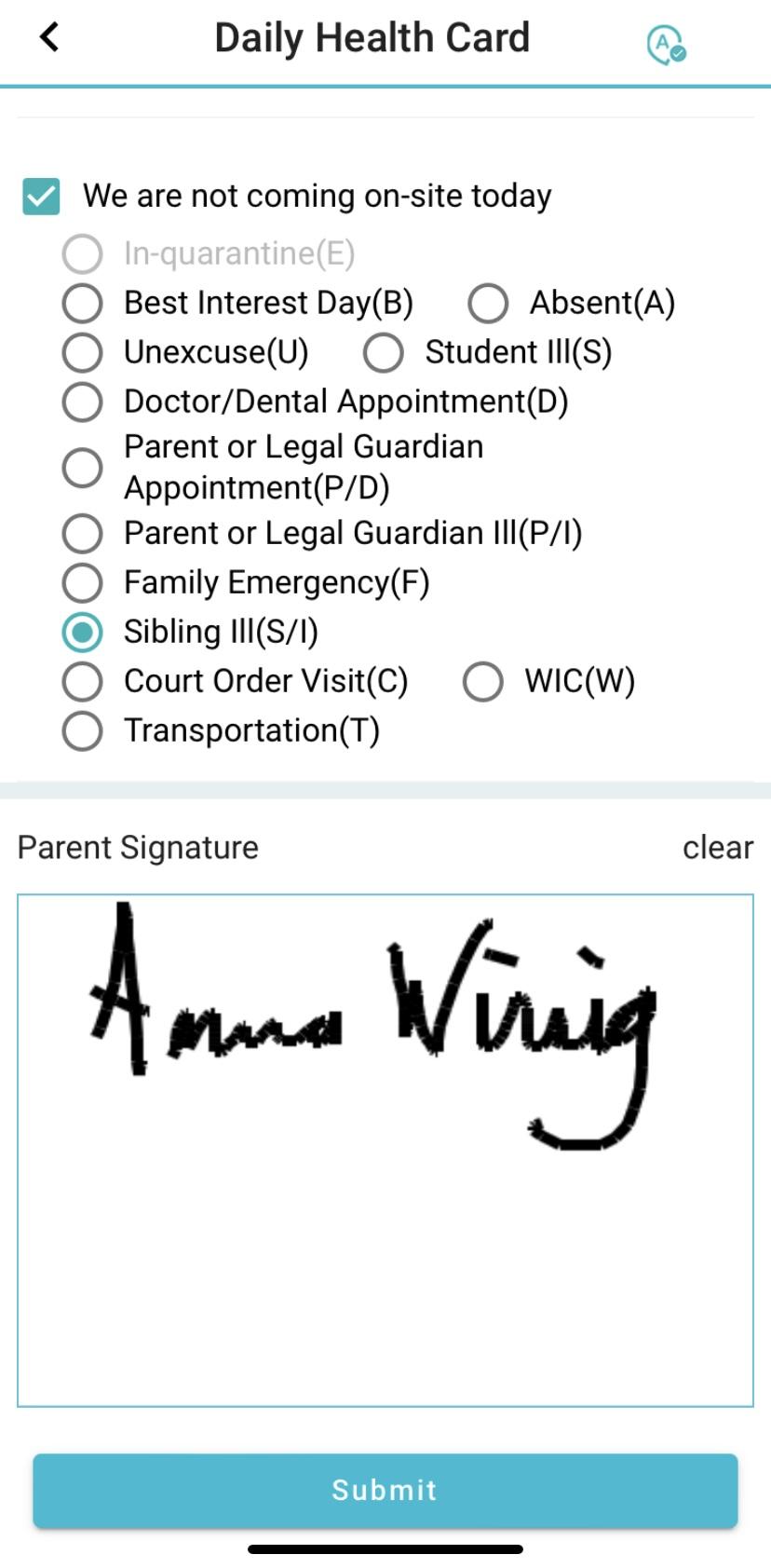 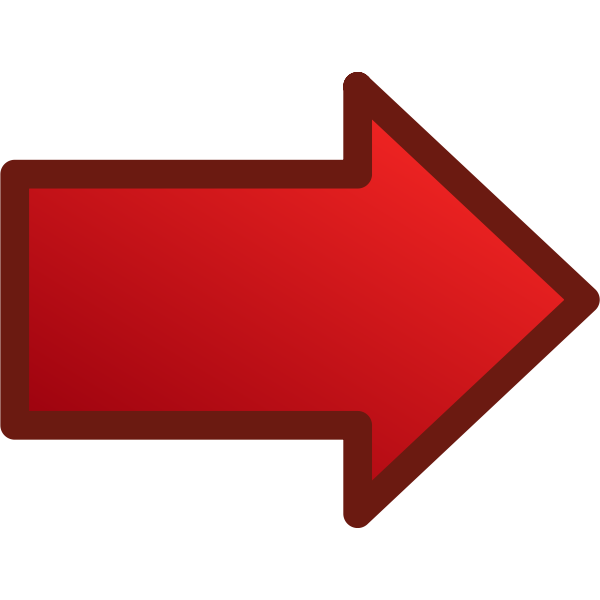 Step 2
Click on your child’s name and fill 
out the health card. 
Click the box 
at the bottom that says “We are not coming
on site today” and choose a reason.

**If none of the reasons are stated on the form, please refer
to the parent handbook.
Entering Absence on Learning Genie app (3)
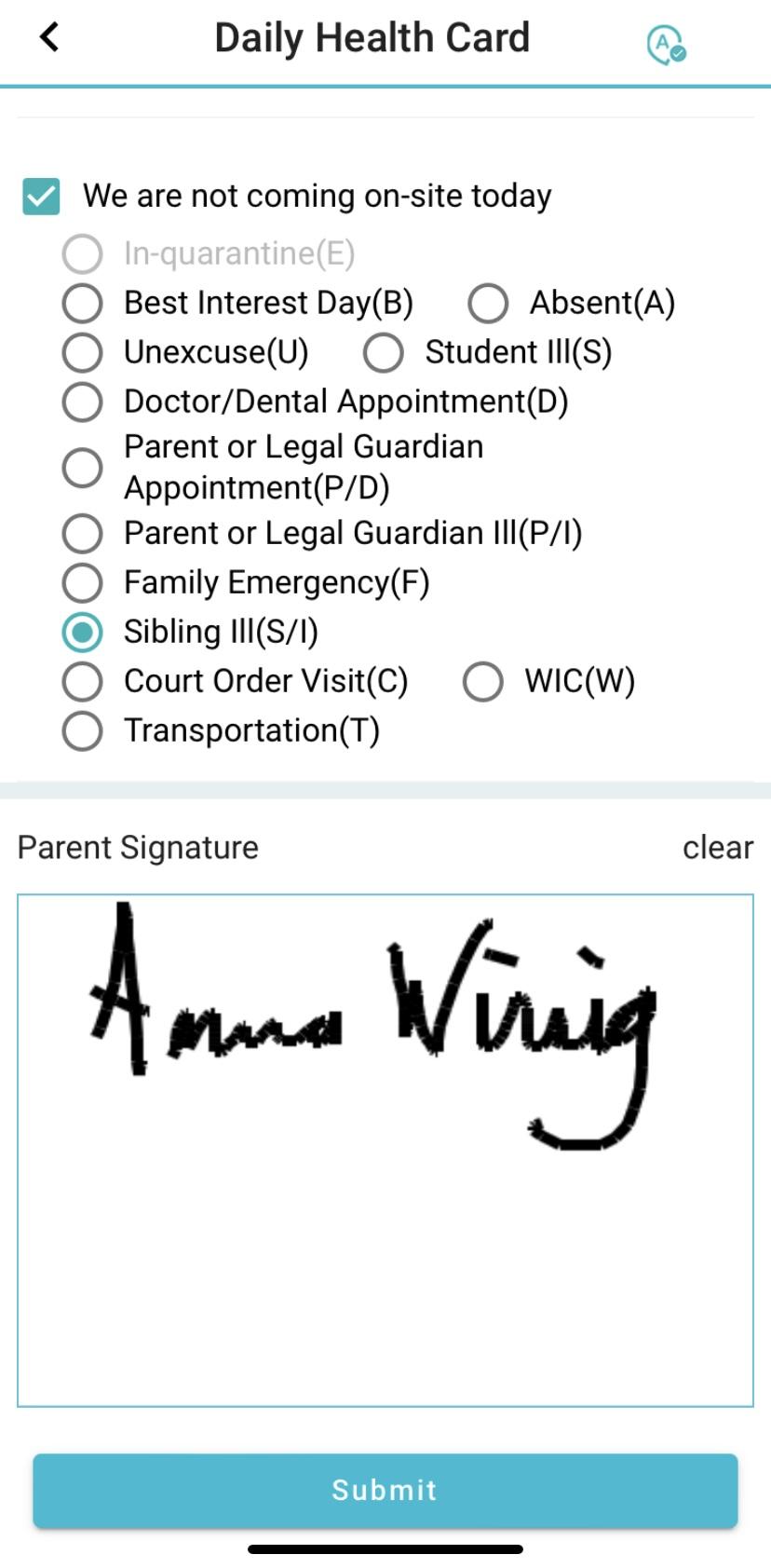 Step 3
After you choose the reason, sign
your full signature and click
“submit”.
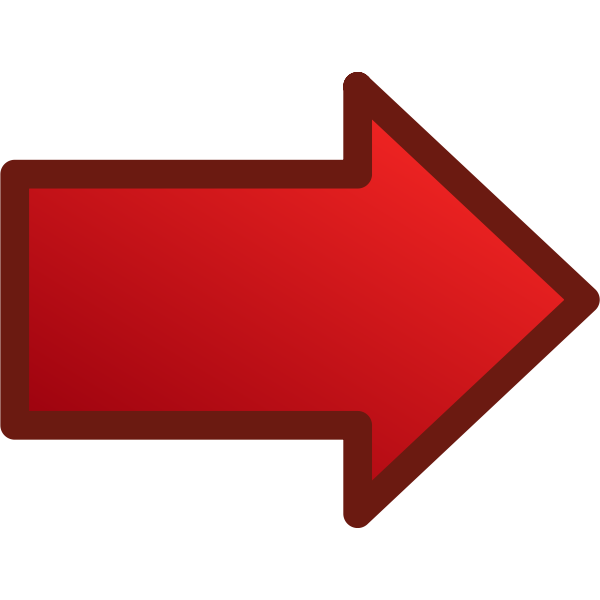 Entering Absence on Learning Genie app (4)
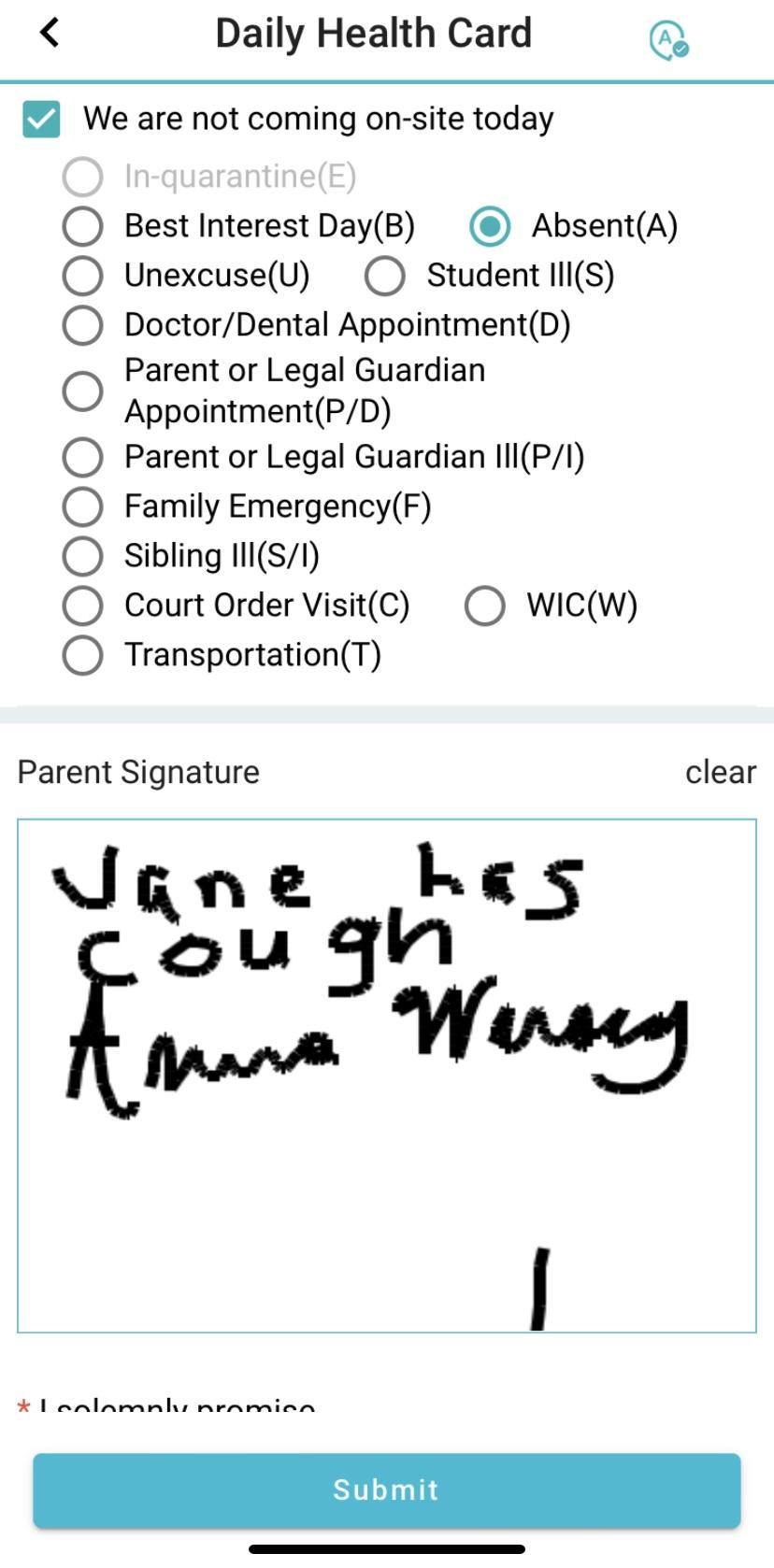 If you choose “Absent”
Please write a specific reason.
 
“Who and why”. (See Example)

Then sign and click “Submit”.
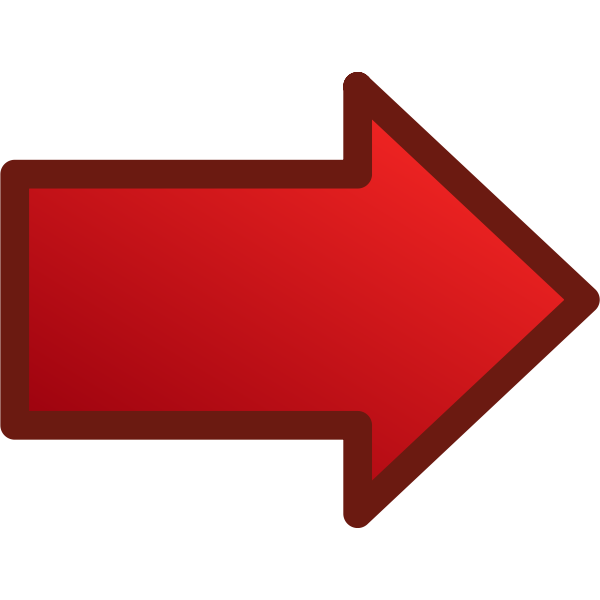 Adding More than one Child to an Account
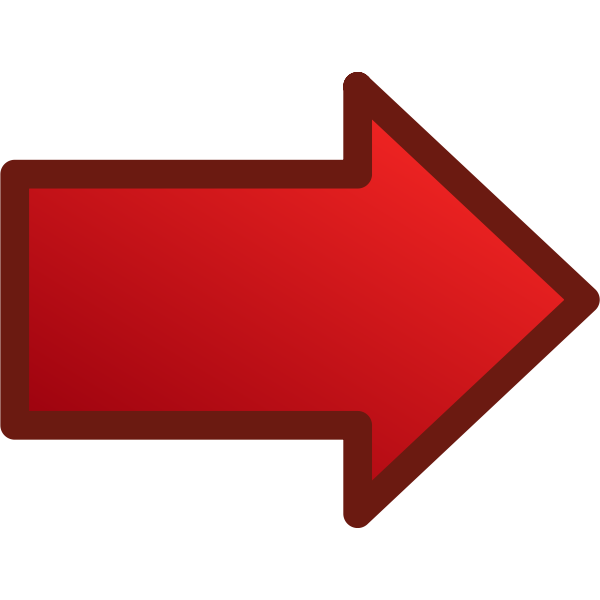 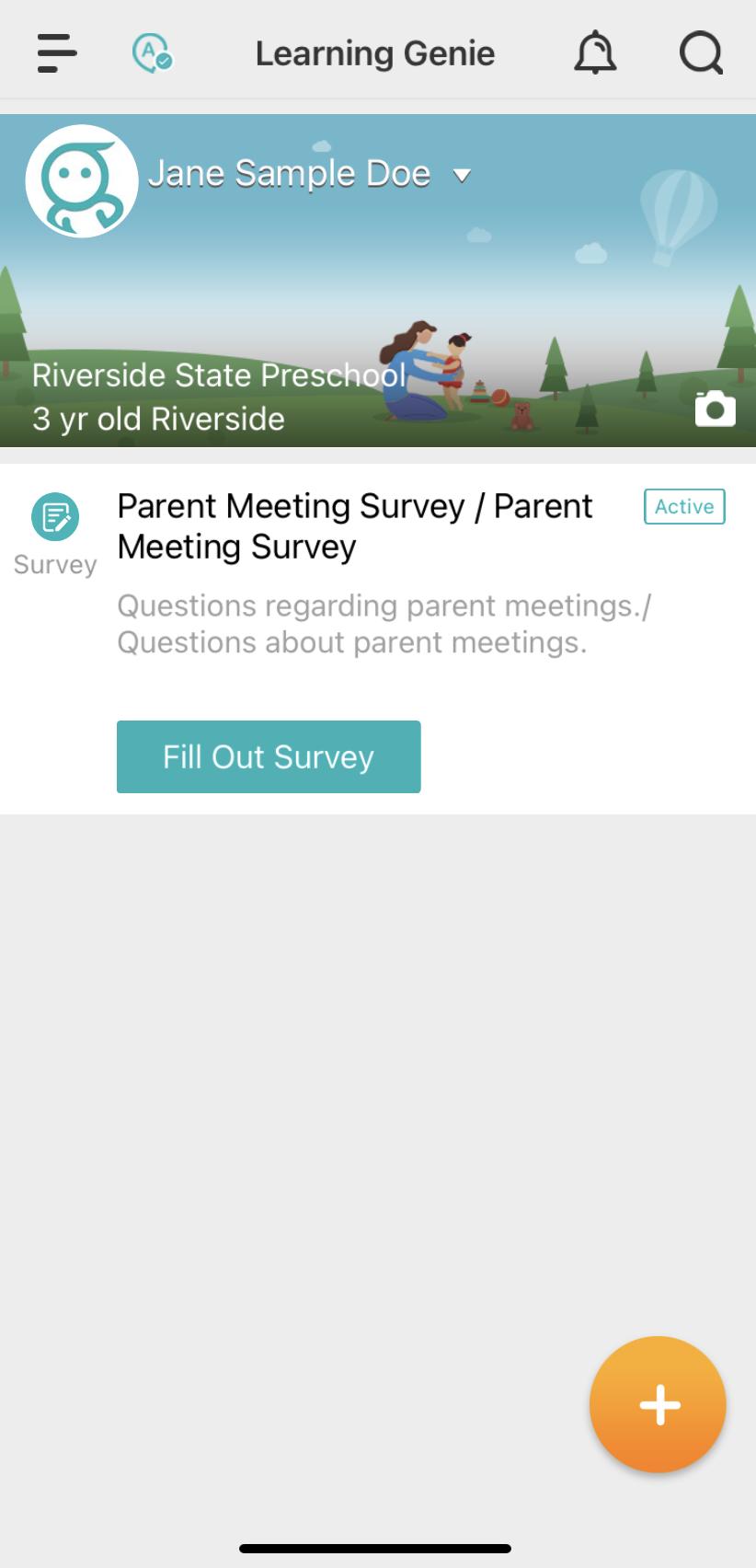 Step 1
To add another child to your 
account , click on the three bars 
at the top of the page.
Adding More than one Child to an Account (2)
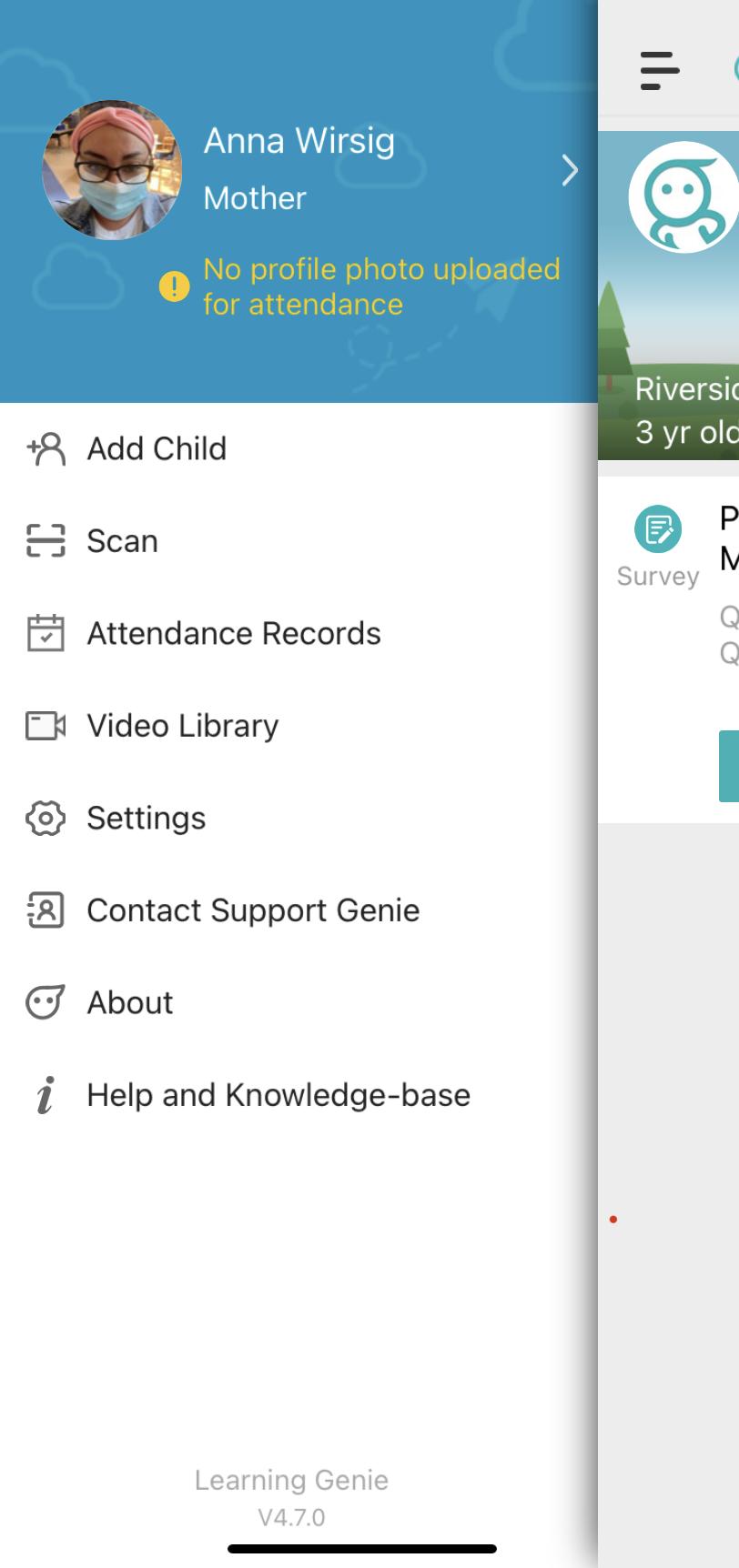 Step 2
Click on “Add Child”.
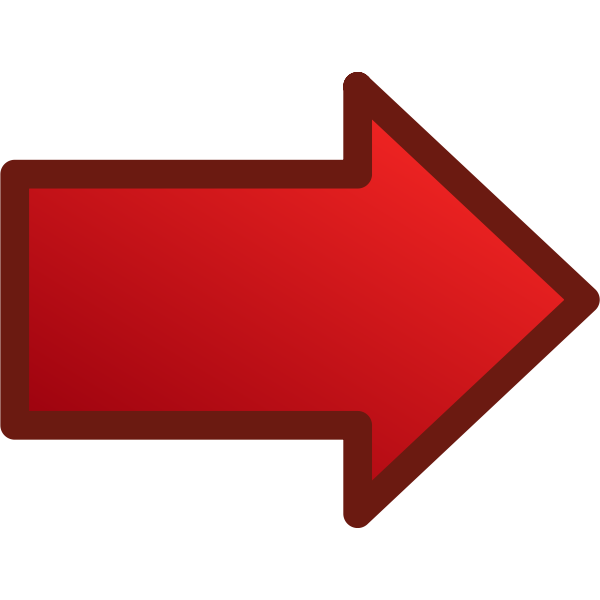 Adding More than one Child to an Account (3)
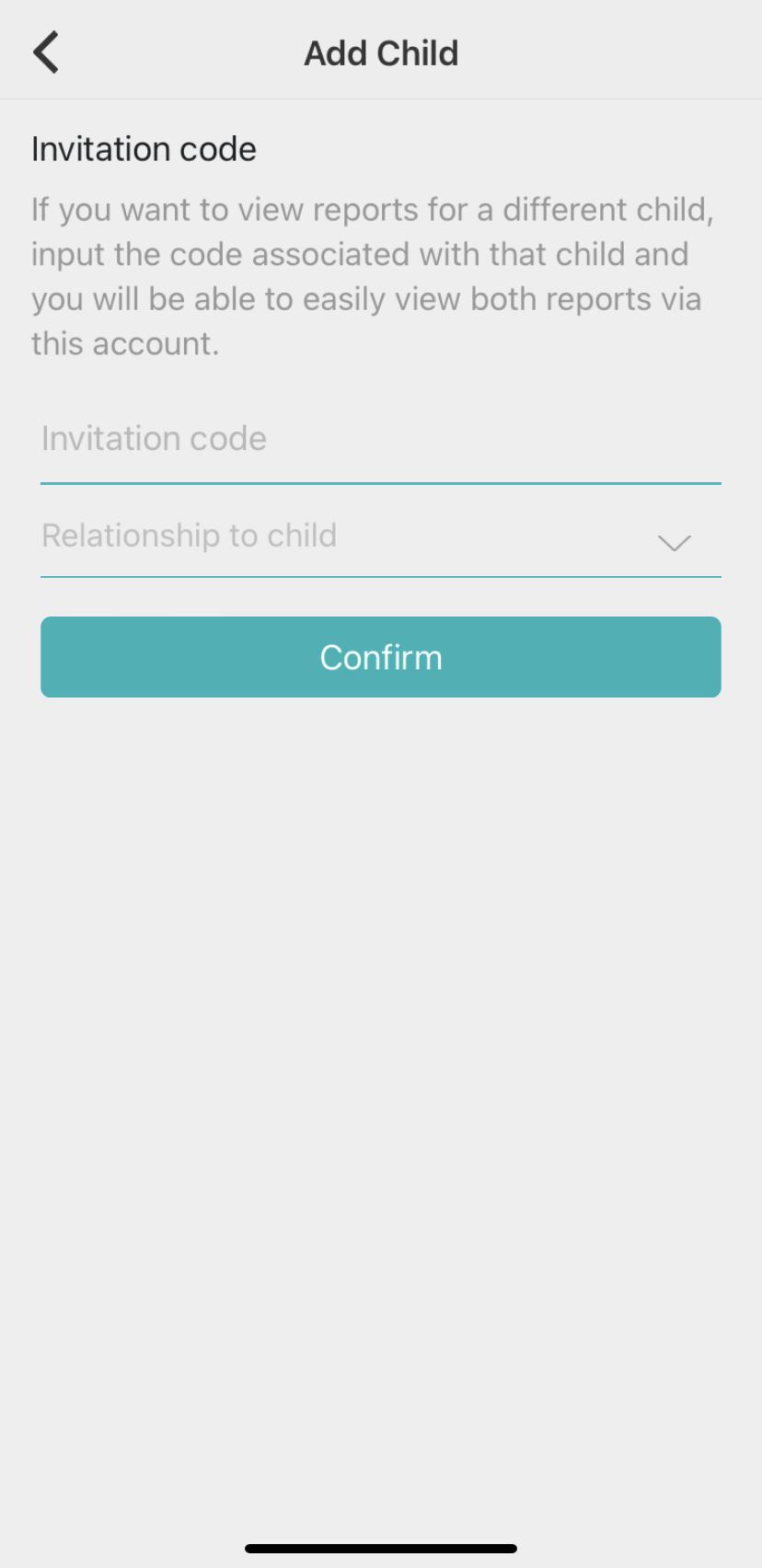 Step 3
Add the invitation code
of the child you are adding.
Add your relationship to the child
and click “Confirm”. 
Your child is now added!
** Every child has their own 
personal invitation codes.
Thank you!
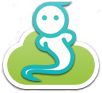 This Concludes our presentation.
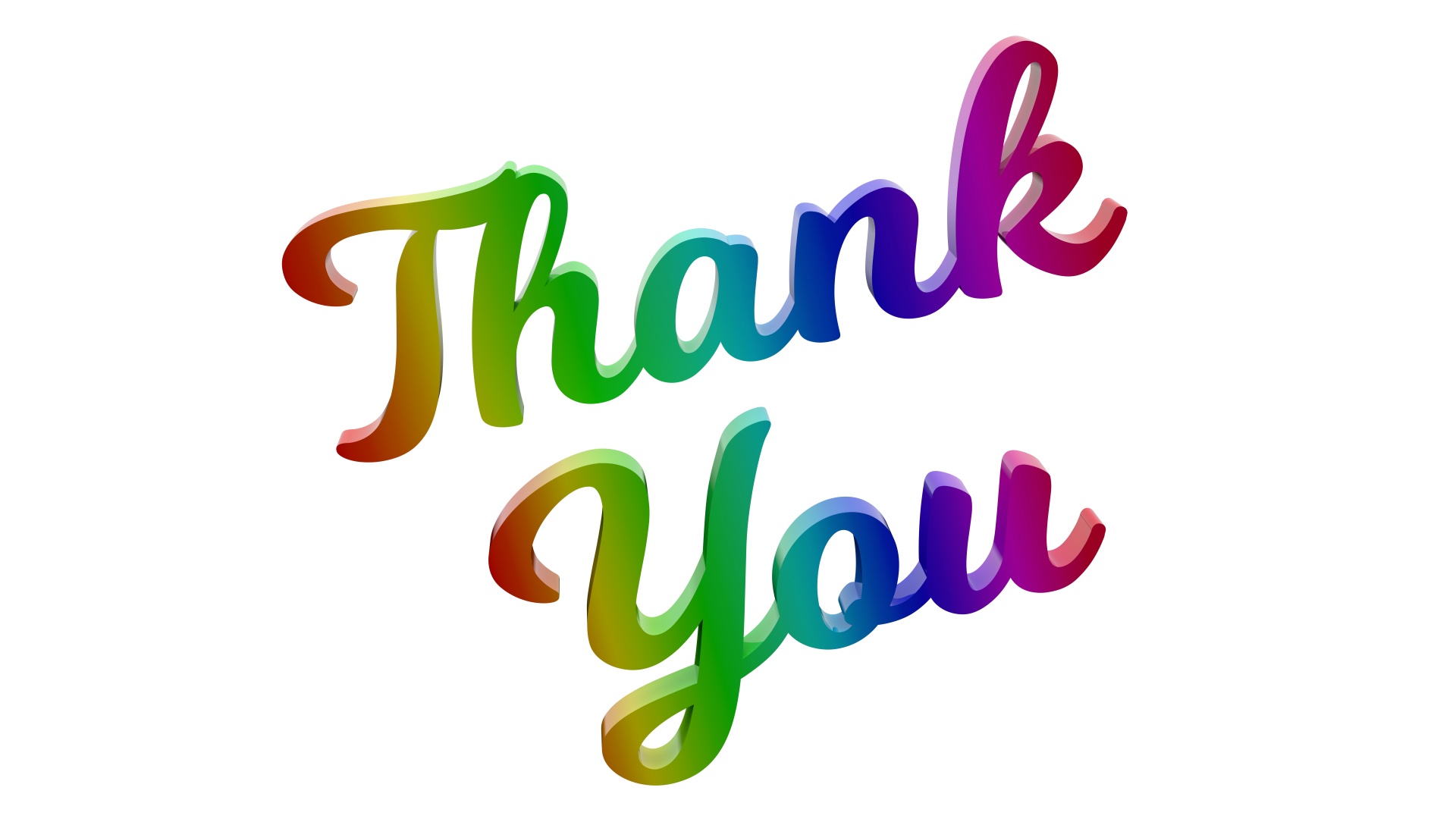 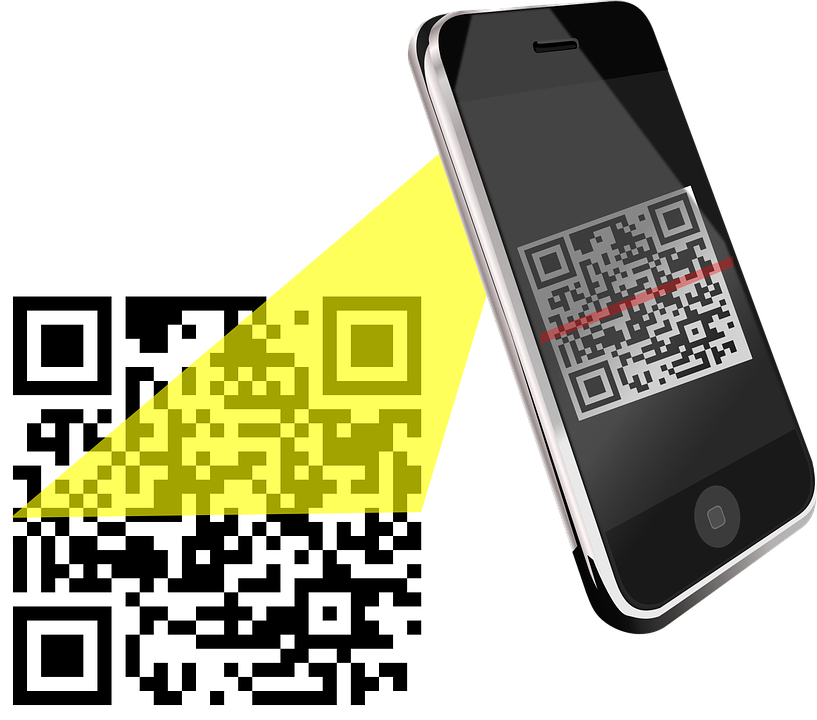